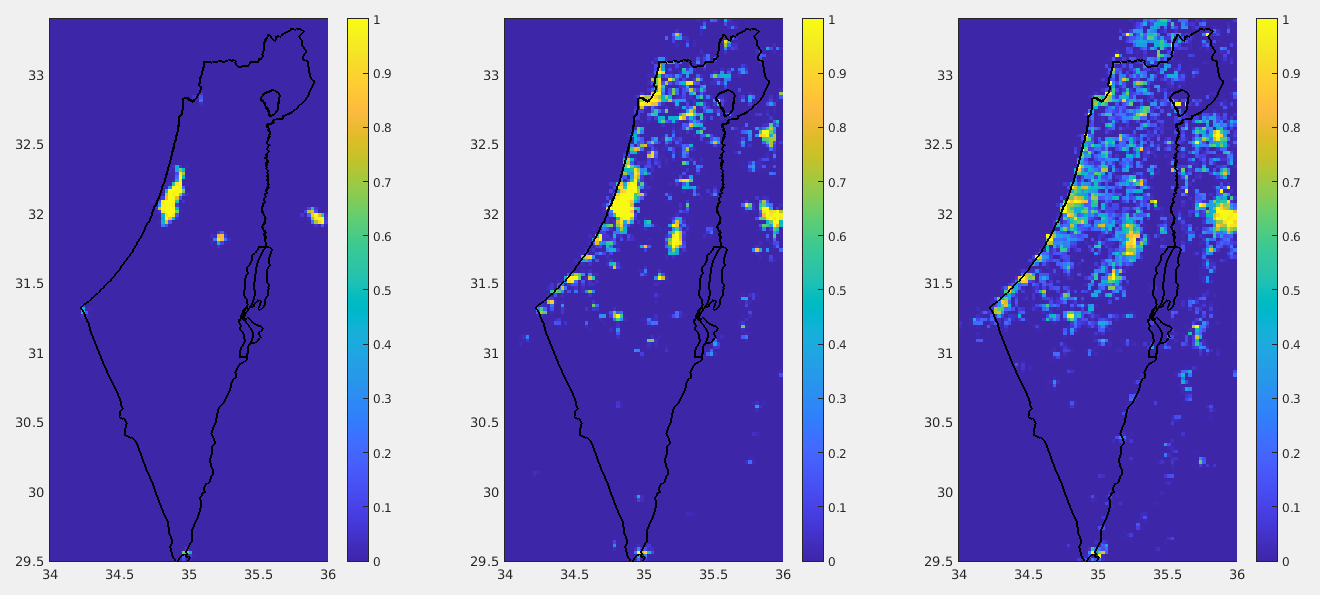 PP CITTA: status at IMS

Pavel Khain, Ron Drori







WG3b, GM 2023, Gdansk
This time lets start from the results …
ICON-IL2.5
Platform:	Time Critical Suite on the ECMWF HPC 
Model setup: Domain: 4-45.5E/25.5-53N
		Resolution: ~2.5km horizontal, 65 levels vertical
		Range: 90h, IC/BC: det. IFS
Oper. runs: 	2 runs/day (00, 12 UTC)
Data assimilation: LHN (IMS radar + OPERA)
When CAMS model predicts heavy haze, ICON uses CAMS forecasted aerosols
During cyclones ICON uses forecasted SST from IFS
Lakes temperature is corrected (important at cold starts)
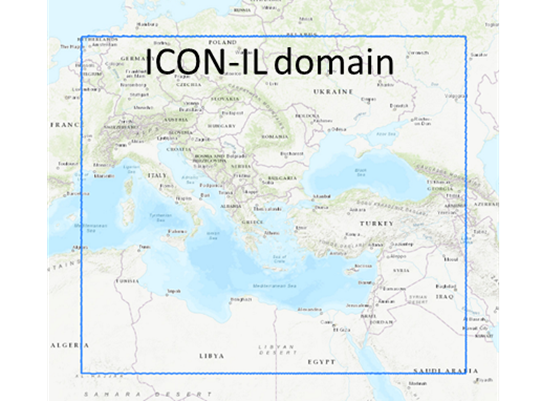 old
ICON-IL2.5
Platform:	Time Critical Suite on the ECMWF HPC 
Model setup: Domain: 4-45.5E/25.5-53N
		Resolution: ~2.5km horizontal, 65 levels vertical
		Range: 90h, IC/BC: det. IFS
Oper. runs: 	2 runs/day (00, 12 UTC)
Data assimilation: LHN (IMS radar + OPERA)
When CAMS model predicts heavy haze, ICON uses CAMS forecasted aerosols
During cyclones ICON uses forecasted SST from IFS
Lakes temperature is corrected (important at cold starts)
CAMS aerosol climatology
URBAN scheme is on, uses ESA land use mapped to GlobCover
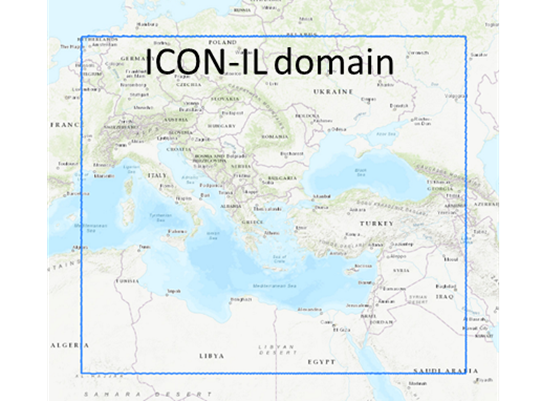 Thanks Jan-Peter!
Since 30/7/2023
Configuration of ICON-IL2.5 
from October to April (Tuned winter) and from May to September (Tuned summer)
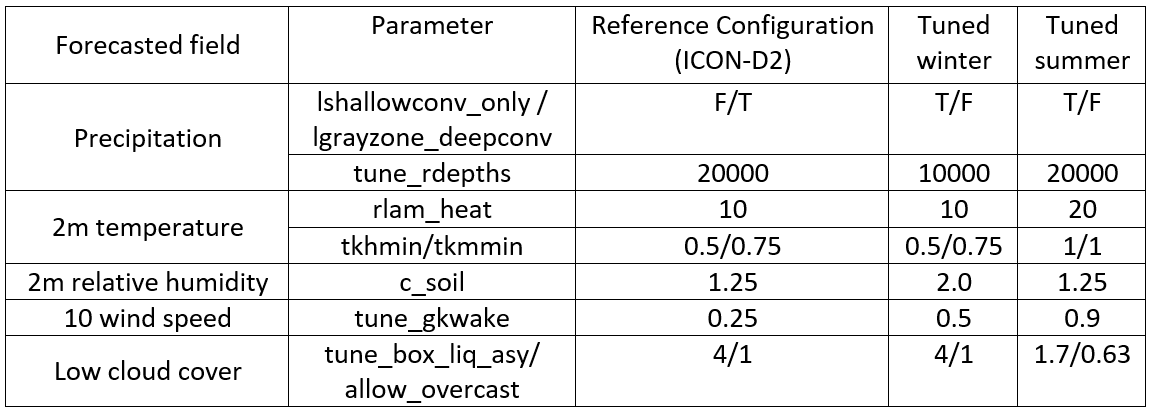 0.1
0.1
rain_n0_factor
Precipitation
Year ago
Configuration of ICON-IL2.5 
from October to April (Tuned winter) and from May to September (Tuned summer)
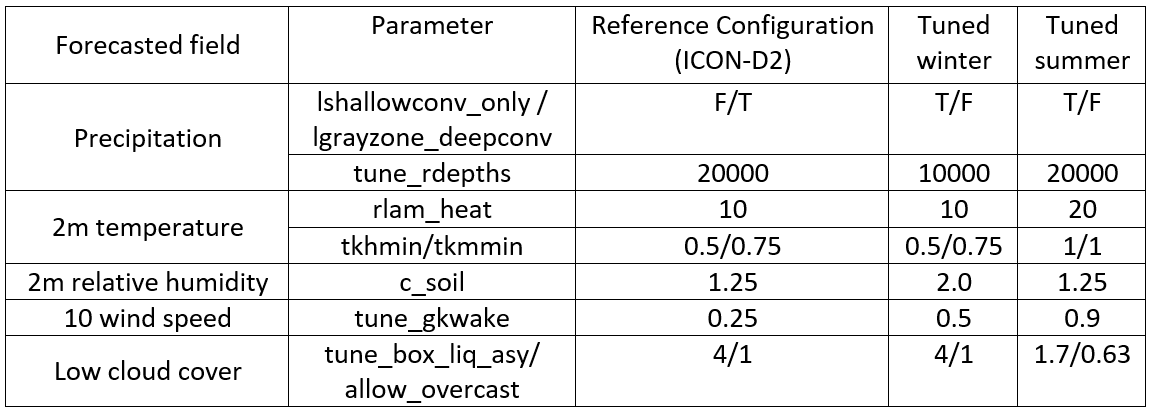 10
0.3/0.3
0.5/0.5
0.8
0.5
0.1
0.1
0.1 or 64
rain_n0_factor
Precipitation
200/1
200/1
rainparam1/rainparam2
Reduced: no need to artificially heat the nights everywhere just because they are too cold at the cities
Since 30/7/2023
Reduced: no need to artificially block the wind everywhere just because it is too strong at the cities
Expected % of improvement in RMSE (based on test periods)
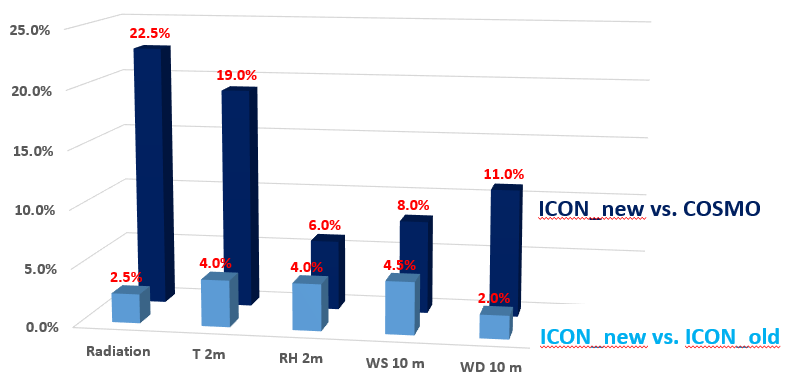 Summer period (May to September):
Gl. Rad: error (typical RMSE) 51.4 W/m2, similar to the previous ver. 24% better than COSMO.
T2m: error 1.12oC, 3% better than previous ver (7% at night). 19% better than COSMO. 
RH2m: error 7.3%, similar to the previous ver. 9% better than COSMO. During nights: too high near coast, too low in dessert. 
WS10m: error 1.12 m/s, 4% better than previous ver. 5% better than COSMO.
WD10m: error 44.7 degrees, 5% better than previous ver. 15% better than COSMO.

Winter period (October to April):
Gl. Rad: error 75.9 W/m2, 5% better than previous ver. 21% better than COSMO.
T2m: error 1.49oC, 5% better than previous ver. (8% better at night, but 0.7oC underest. at noon). 19% better than COSMO. 
RH2m: error 9.55%, 9% better than previous ver. 3% better than COSMO.
WS10m: error 1.24 m/s, 5% better than previous ver. 11% better than COSMO.
WD10m: error 57.1 degrees, similar to the previous version, 7% better than COSMO.
Precipitation: improvement is expected during (previously) too high rain intensities in Oct-Dec in situations of weak synoptics.
30/7/22-6/9/22
Temperature verification: all stations
Year ago
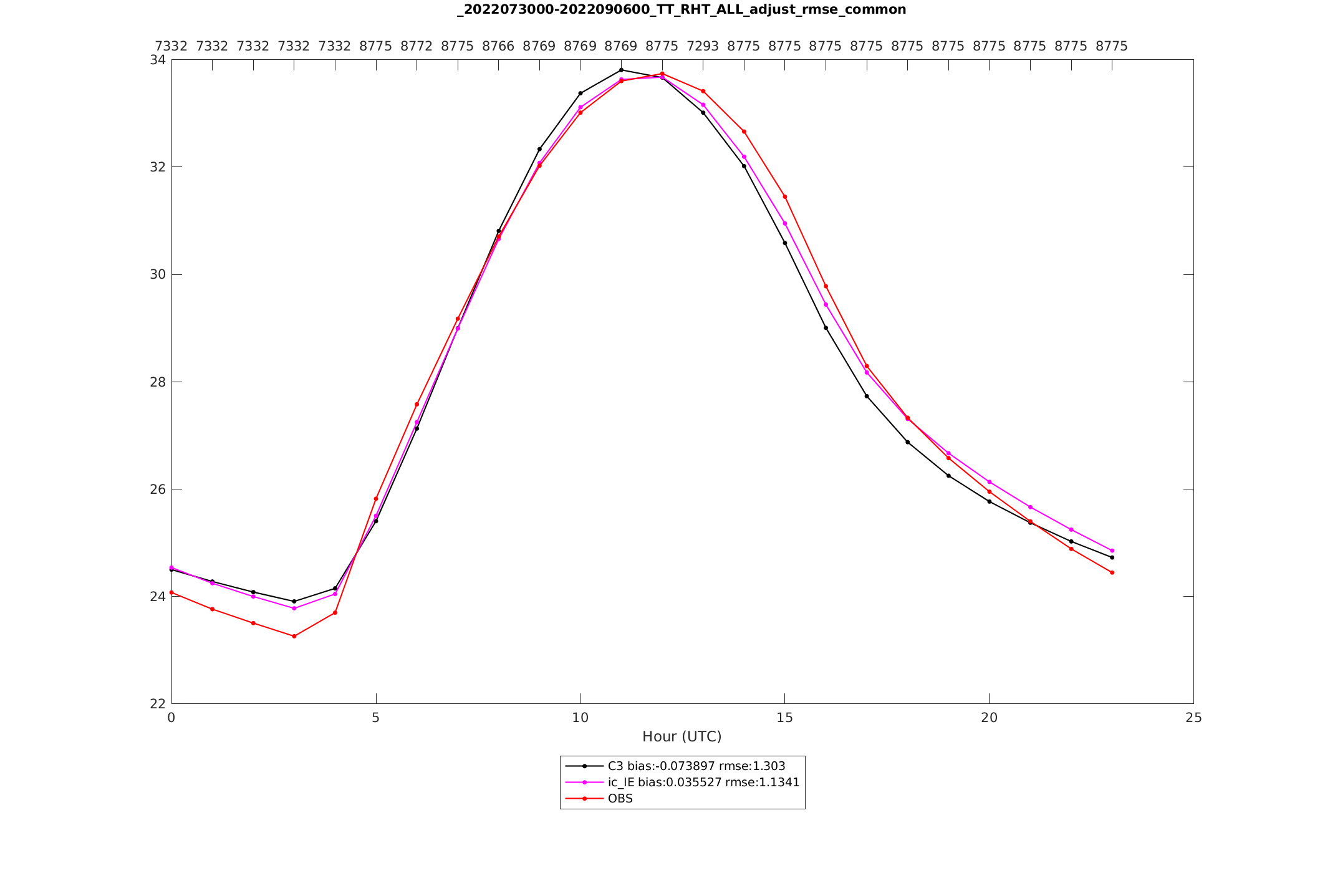 Temperature (oC)
Hour (UTC)
30/7/23-6/9/23
Temperature verification: all stations
Since upgrade
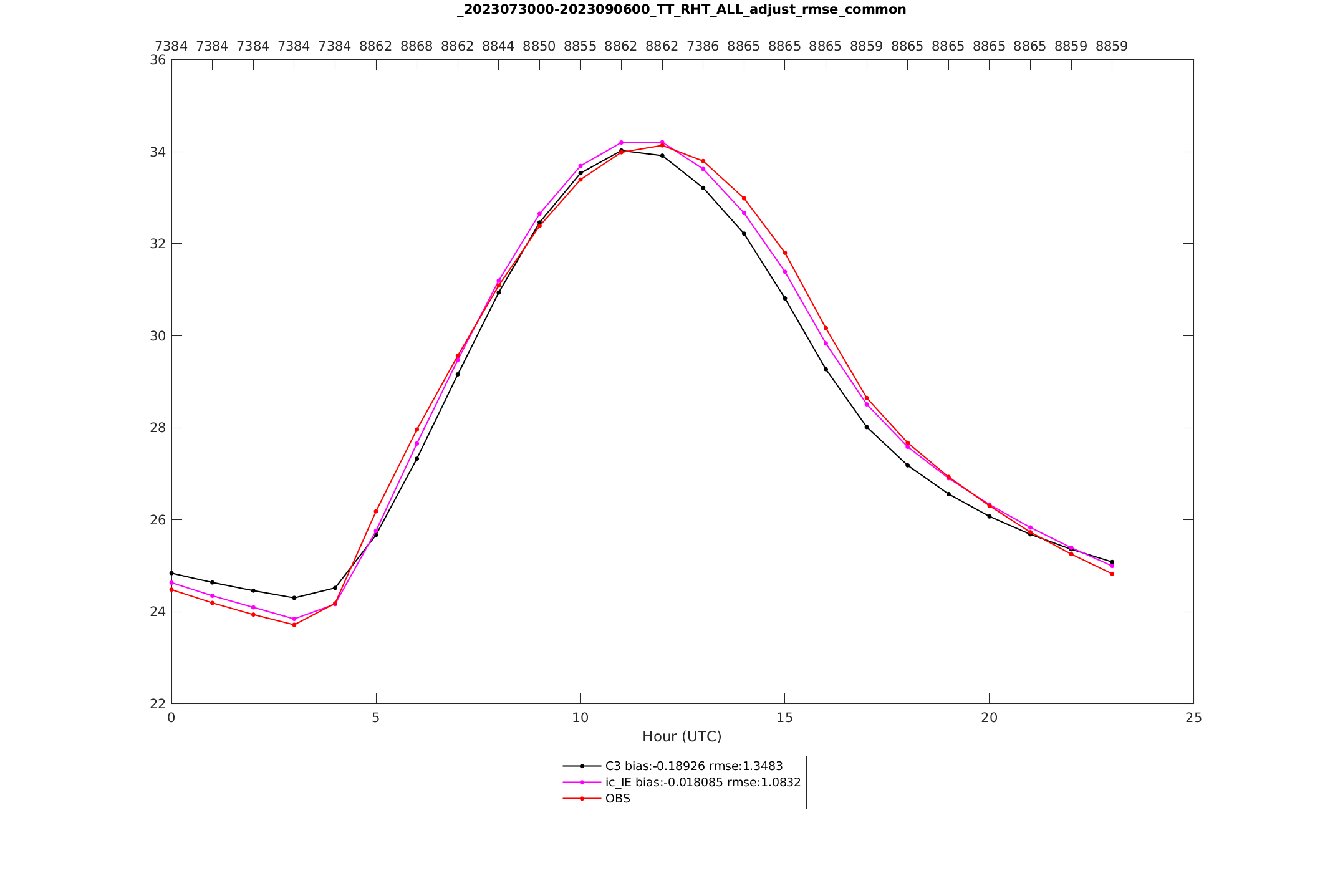 Temperature (oC)
No need now to artificially heat the nights everywhere just because they are too cold at the cities. Most of the stations are rural, therefore ICON nighttime T is reduced
Hour (UTC)
30/7/22-6/9/22
Temperature verification: Tel Aviv (Ha Kfar Ha Yarok)
Year ago
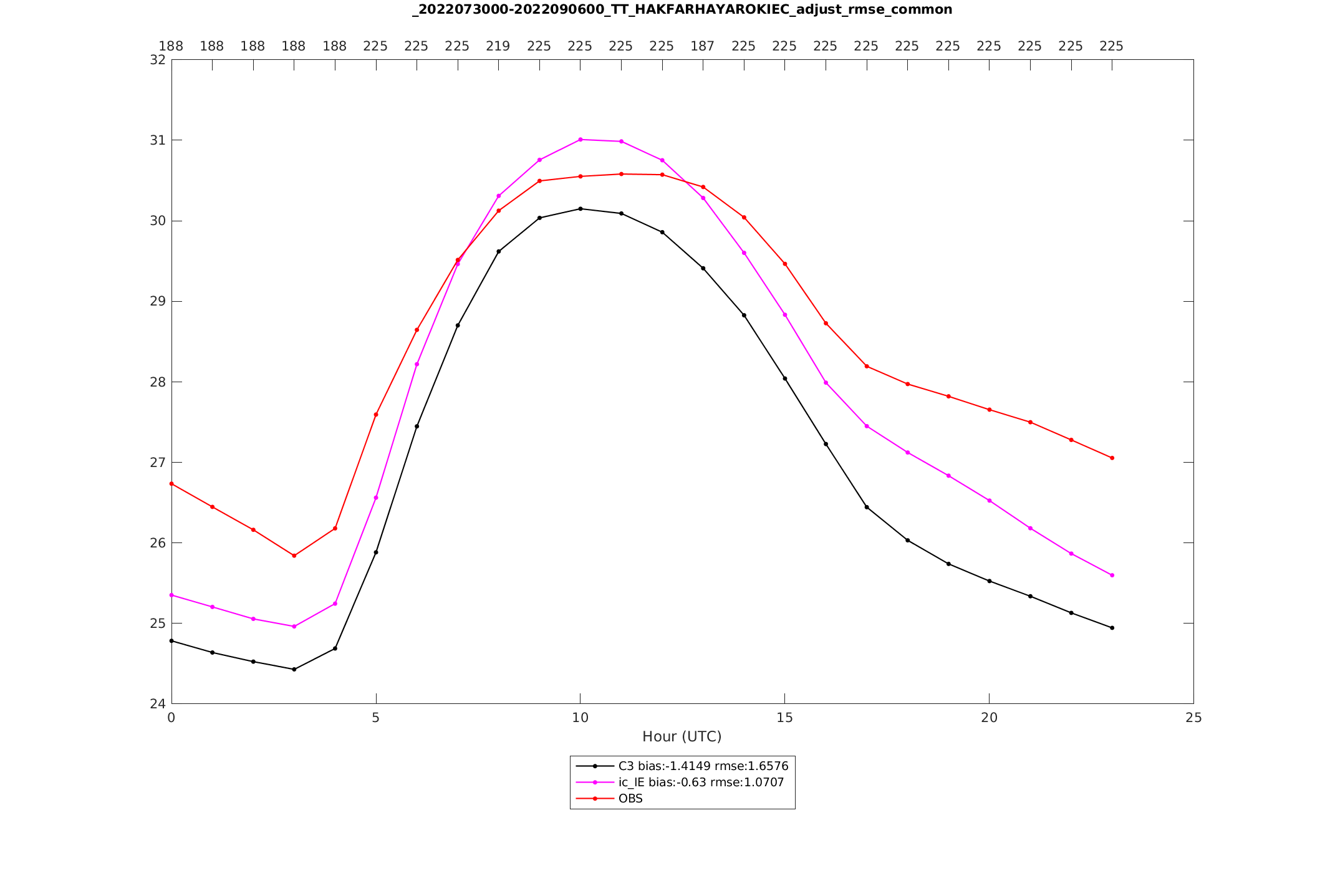 Temperature (oC)
Hour (UTC)
30/7/23-6/9/23
Temperature verification: Tel Aviv (Ha Kfar Ha Yarok)
Since upgrade
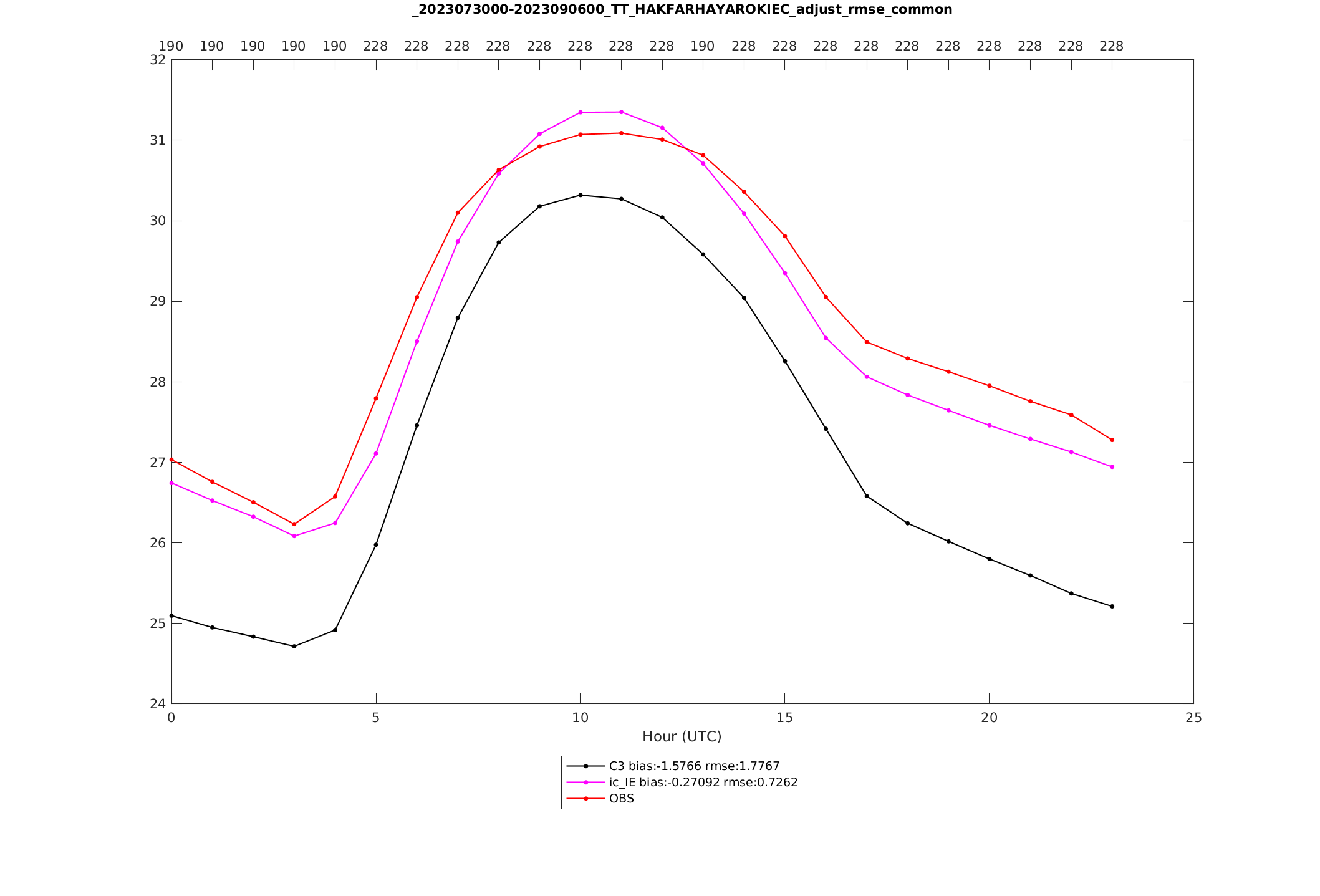 Temperature (oC)
Great simulation of the city heat island
Great simulation of the city heat island
Hour (UTC)
30/7/22-6/9/22
Temperature verification: Jerusalem (Jerusalem Centre)
Year ago
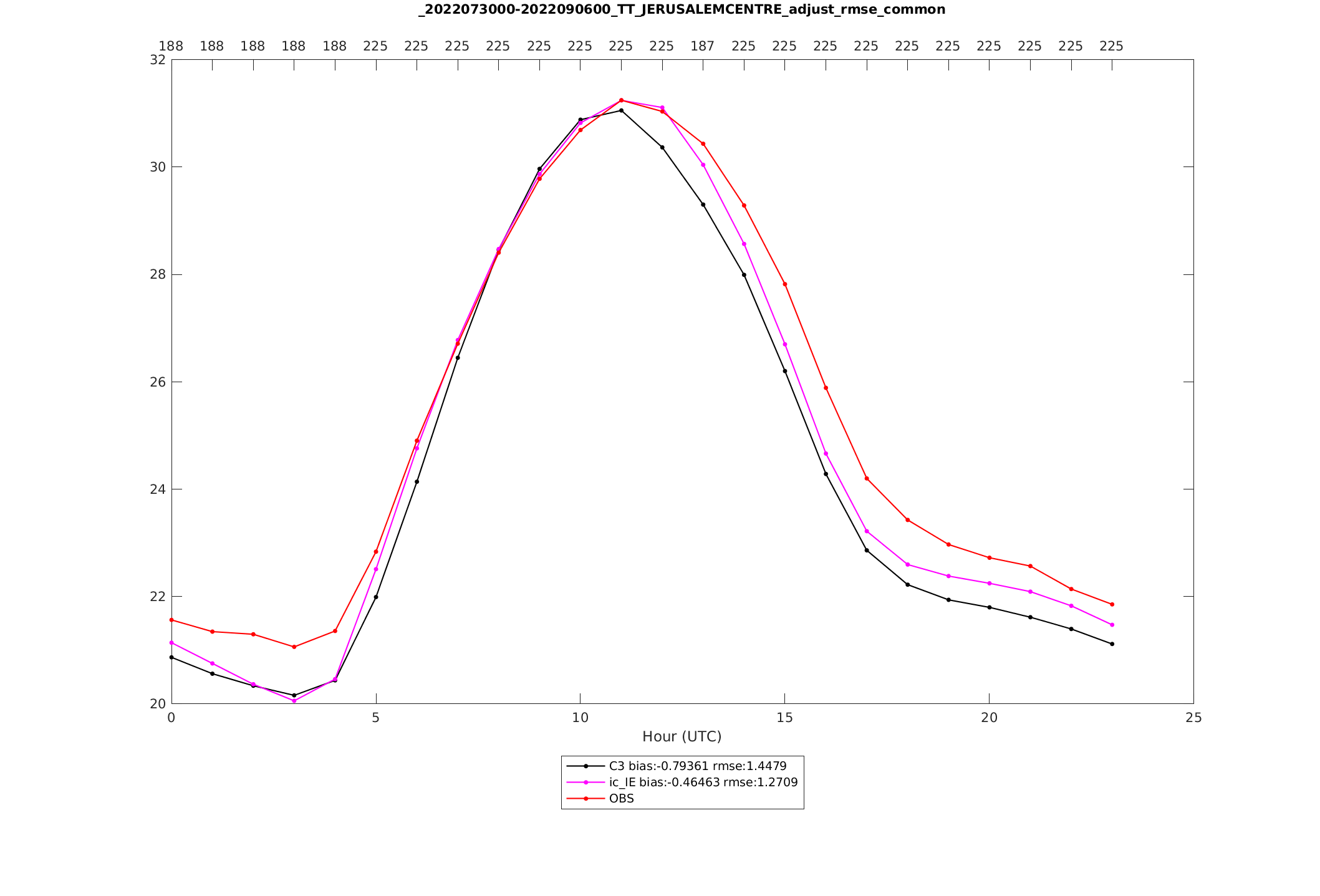 Temperature (oC)
Hour (UTC)
30/7/23-6/9/23
Temperature verification: Jerusalem (Jerusalem Centre)
Since upgrade
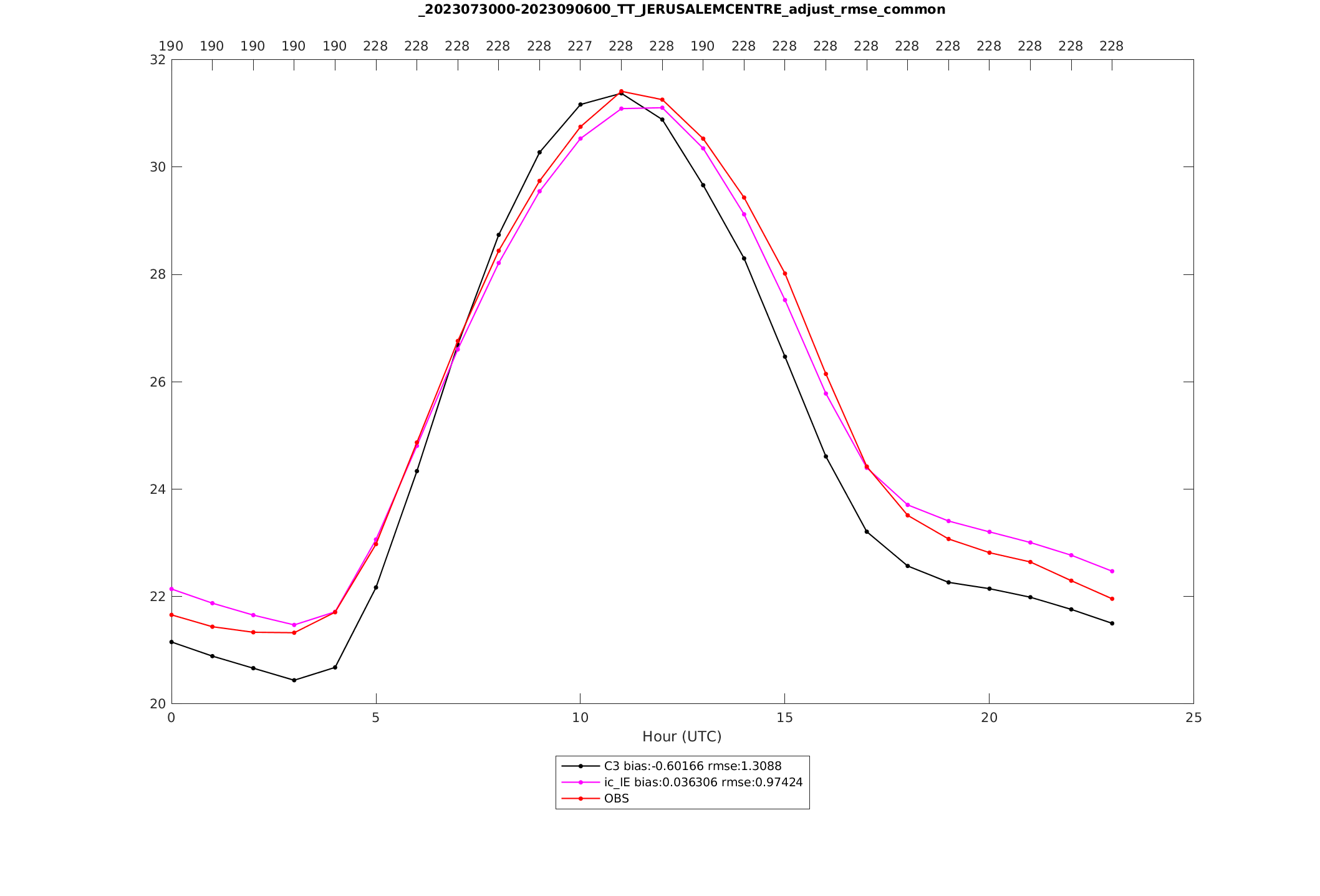 Temperature (oC)
Great simulation of the city heat island
Great simulation of the city heat island
Hour (UTC)
30/7/22-6/9/22
Temperature verification: Bet Dagan (“half” urban)
Year ago
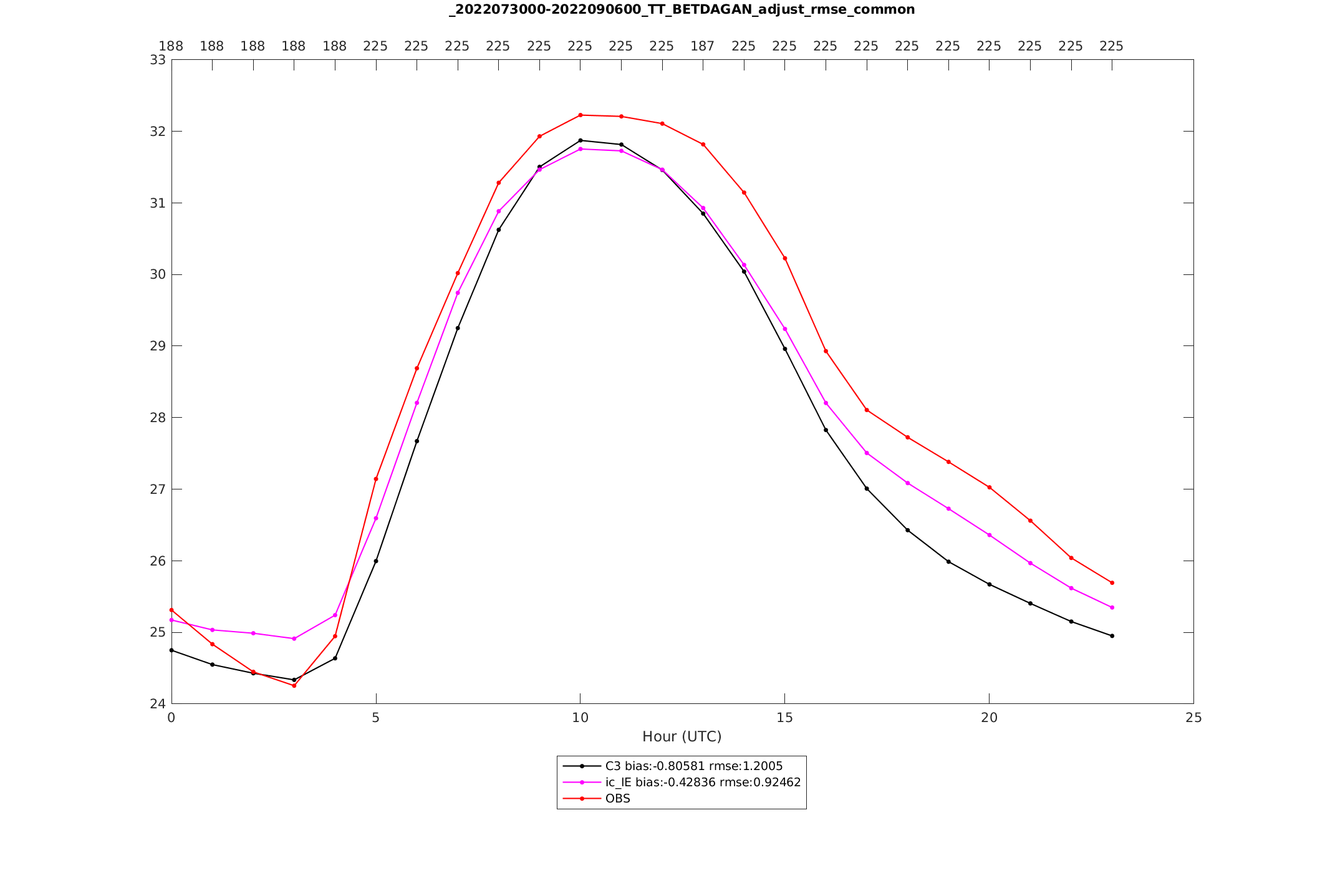 Temperature (oC)
Hour (UTC)
30/7/23-6/9/23
Temperature verification: Bet Dagan (“half” urban)
Since upgrade
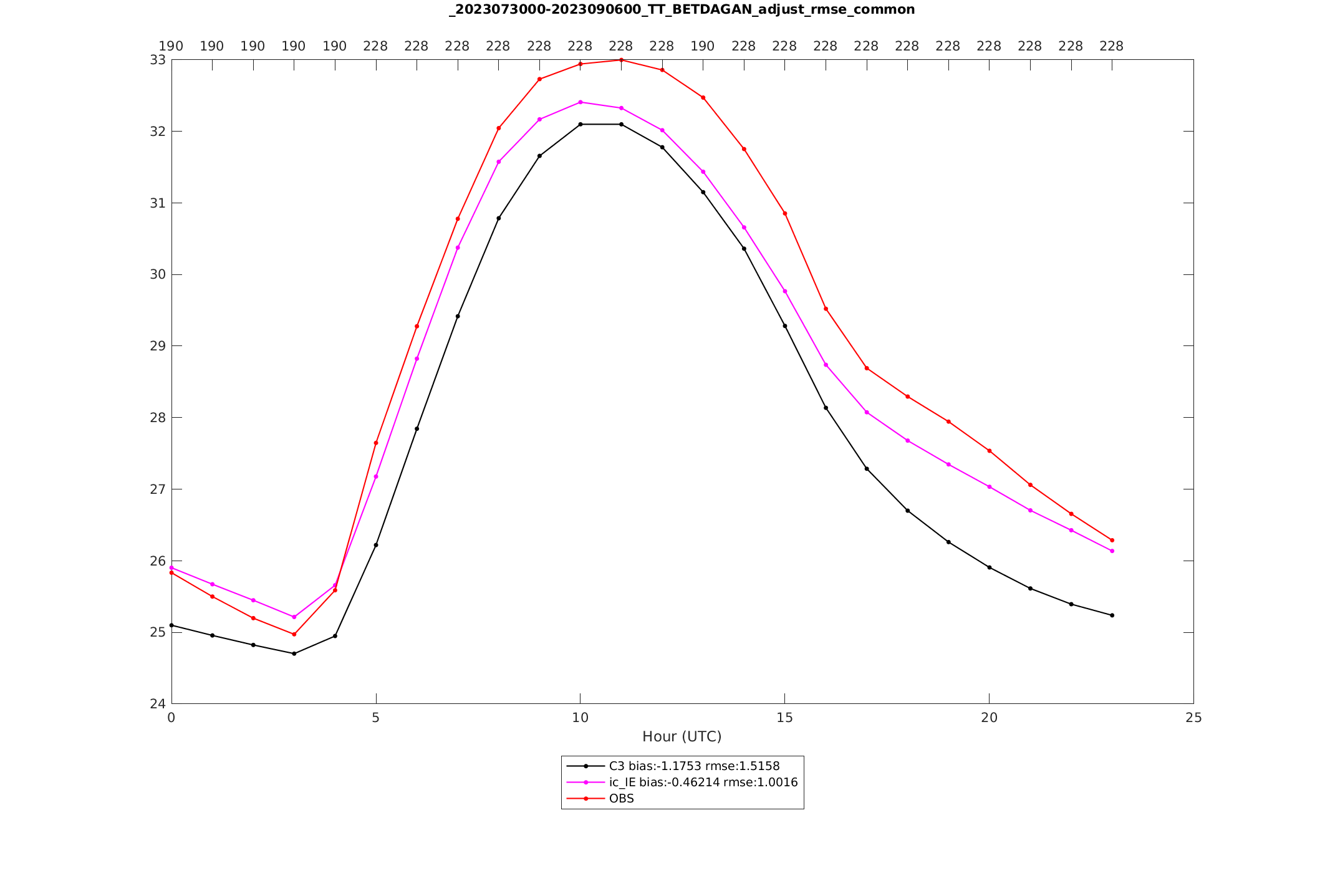 Temperature (oC)
Hour (UTC)
30/7/22-6/9/22
Relative humidity verification: all stations
Year ago
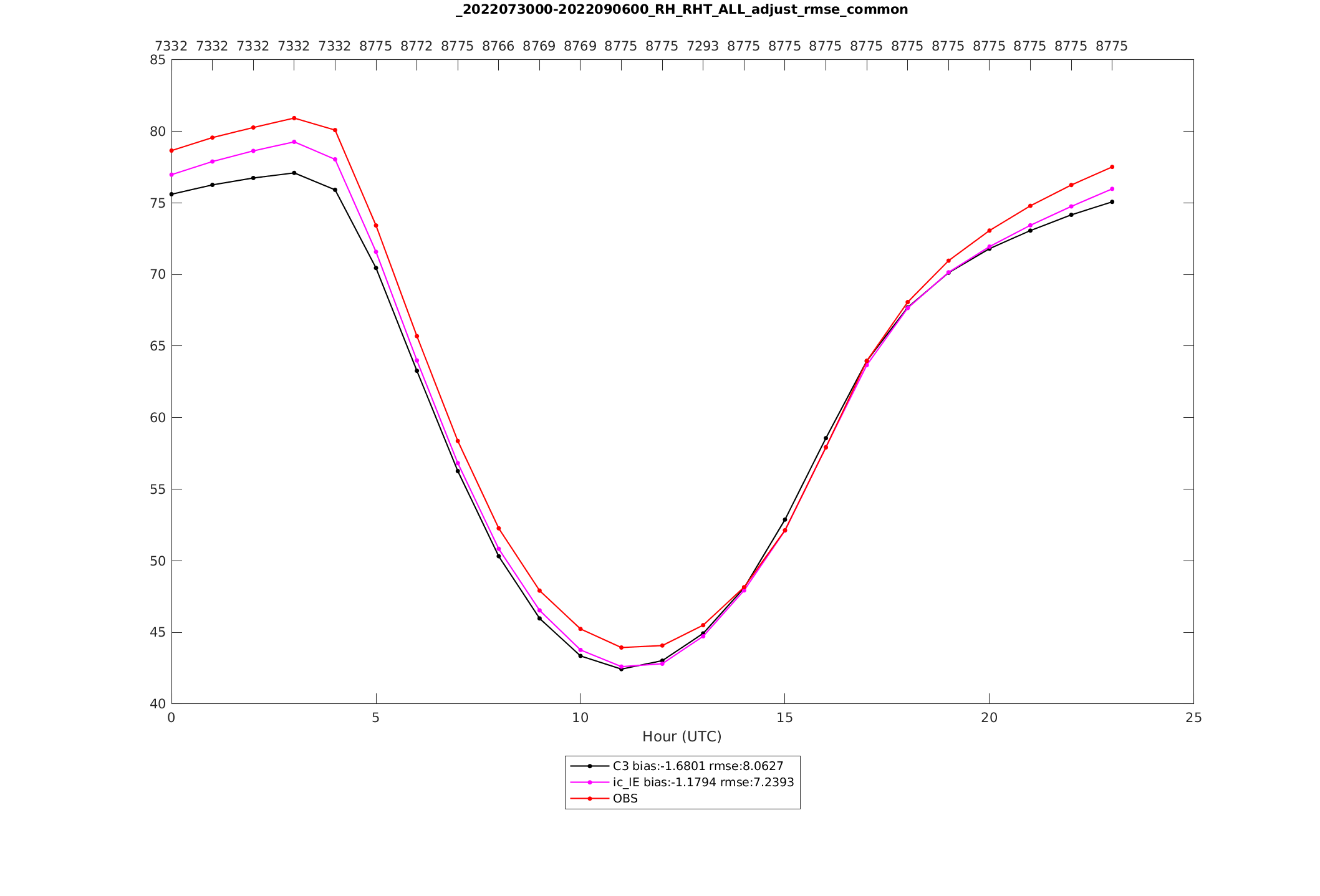 Relative humidity (%)
Hour (UTC)
30/7/23-6/9/23
Relative humidity verification: all stations
Since upgrade
Too high forecasted humidity at nights…
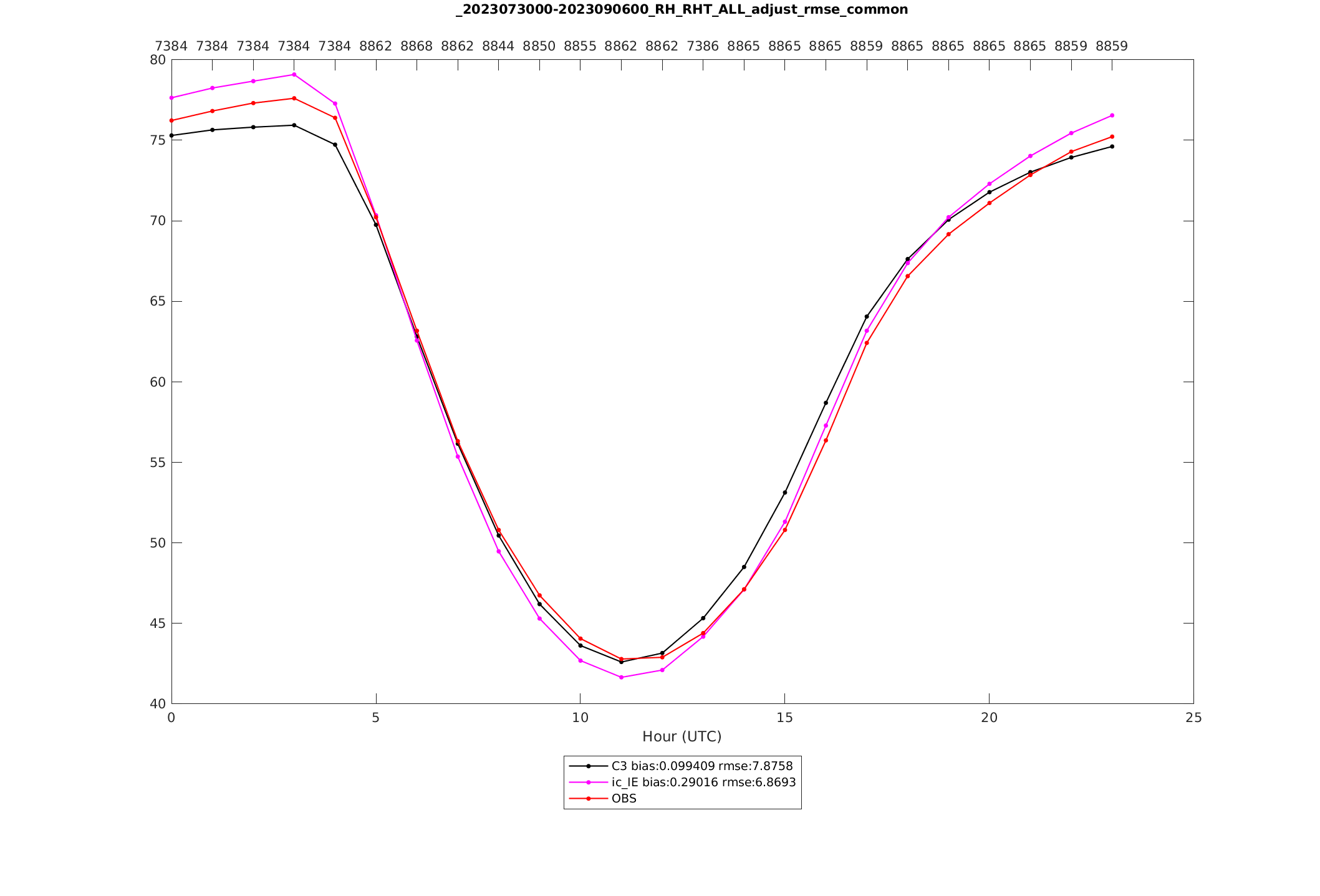 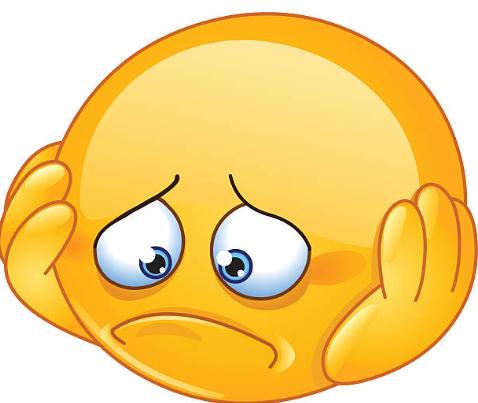 Set the new parameter which removes night evaporation in urban area
Itype_isa=2
Relative humidity (%)
Hour (UTC)
Wind speed verification
All stations
South stations
(far away from urban influence)
Old
30/7/22-6/9/22
Since upgrade
30/7/23-6/9/23
Previously the wind near the cities was too strong  we set large SSO friction  underestimation far away from cities
Now, the wind near the cities is better represented  we reduced SSO friction  increased wind far away from cities
However, the improvement is too small!
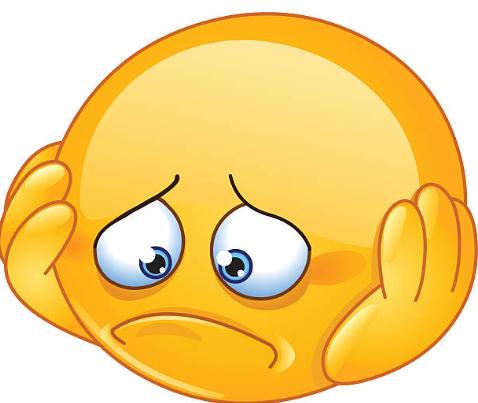 Details on URBAN implementation at IMS
(presented on July 2023)
Jump to conclusions
FR_PAVED GlobCover
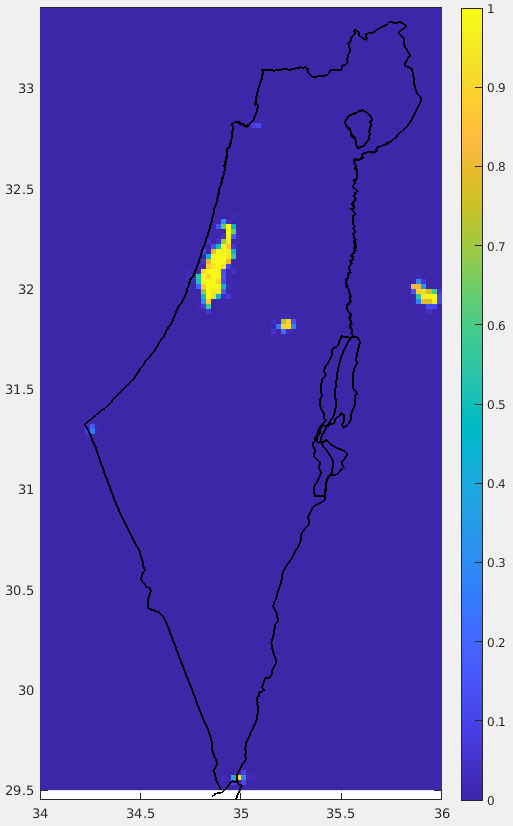 sea
land
ICON-IL domain (2.5km) driven by IFS
Tel Aviv
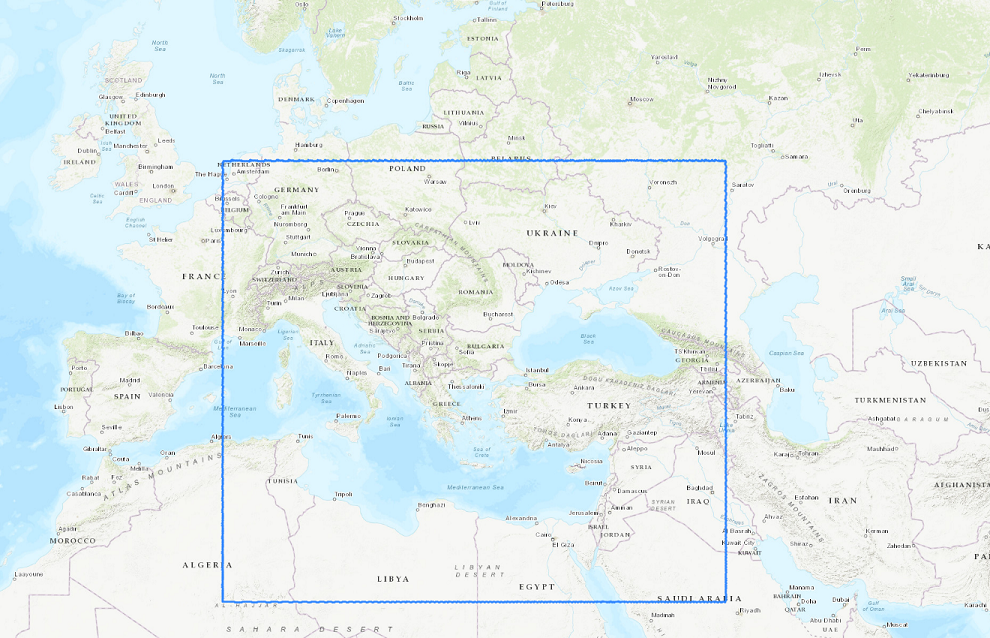 Jerusalem
Strong underestimation
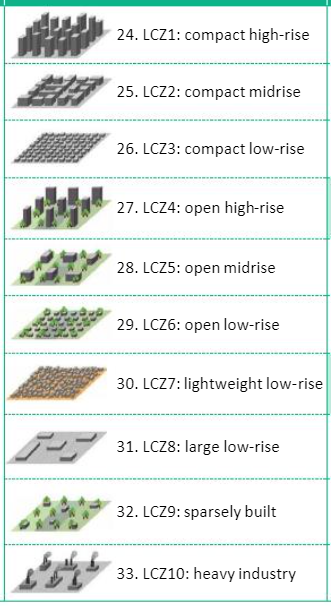 FR_PAVED NEW1
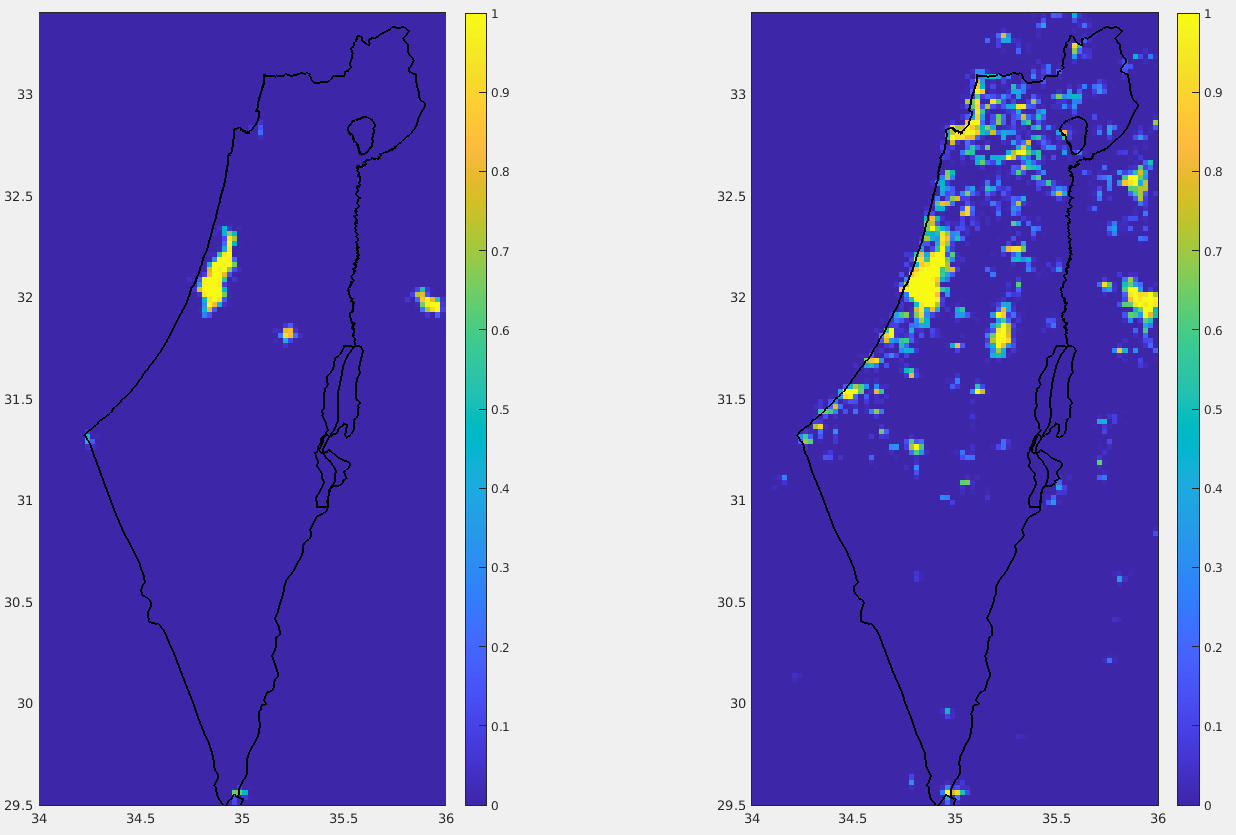 Carmela Apreda (CMCC)
sea
ECOCLIMAP-SG (300m resolution)
Roni Drori (IMS)
Urban classes 24-33 
↓
GlobCover class 19
on triangular grid
Classes 27, 28, 29, 32 are partially urban. Taking them as 1 leads to overestimation in Urban fraction
FR_PAVED NEW2
The European Space Agency (ESA) WorldCover 10 m 2021 product https://esa-worldcover.org/en
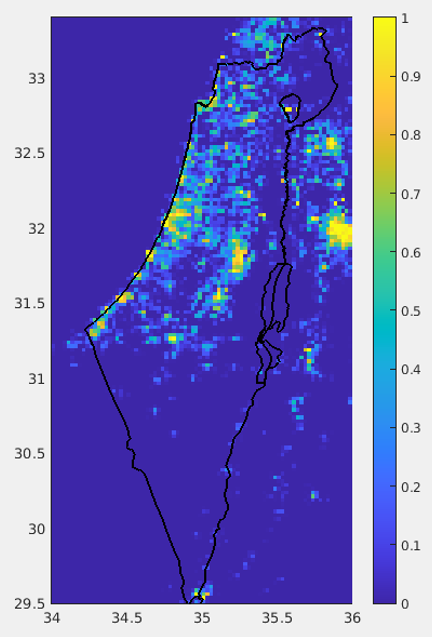 sea
Roni Drori (IMS)
10 land use classes
GlobCover classes 3,7,11,18,19, 20,21,22,23
on triangular grid
No overestimation in Urban fraction
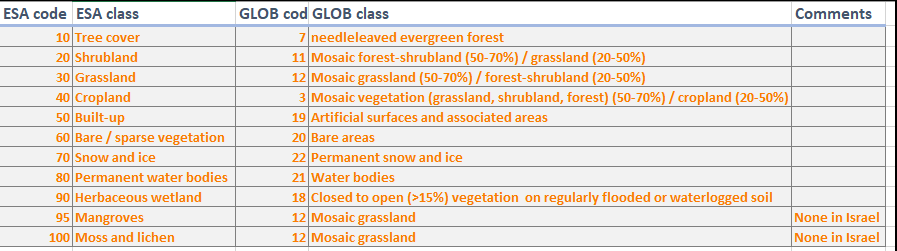 FR_PAVED GlobCover
FR_PAVED NEW1
FR_PAVED NEW2
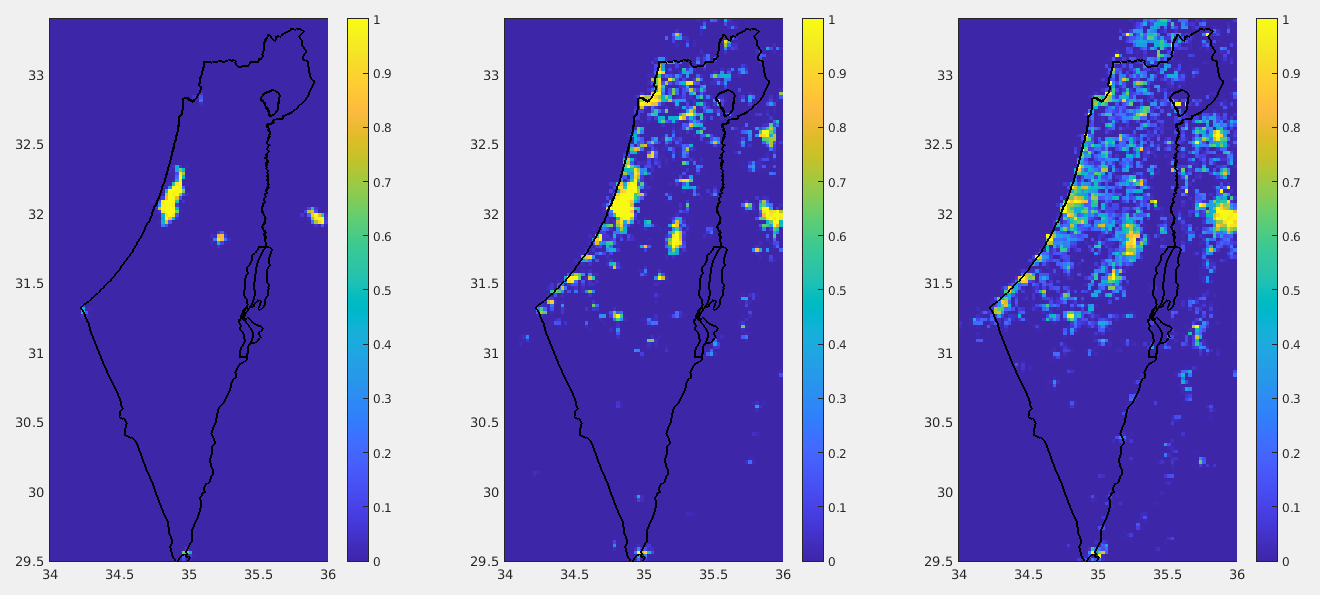 6 days experiment: 27/2/2023-4/3/2023   00 UTC   + 78h on ATOS@ECMWF
use urban albedo and emissivity
use urban anthropogenic heat flux
lterra_urb   ! activate urban model TERRA_URB (modified heat capacity and thermal conductivity)
lurbalb      ! use urban albedo and emissivity
lurbahf      ! use urban anthropogenic heat flux
itype_kbmo=2 ! type of bluff-body thermal roughness length parameterization (2: Brutsaert Kanda)
itype_eisa=3 ! type of evaporation from impervious surface area. Commented in the code.
Night: heat island. The heat capacity of the cities keeps the daytime heat during the night
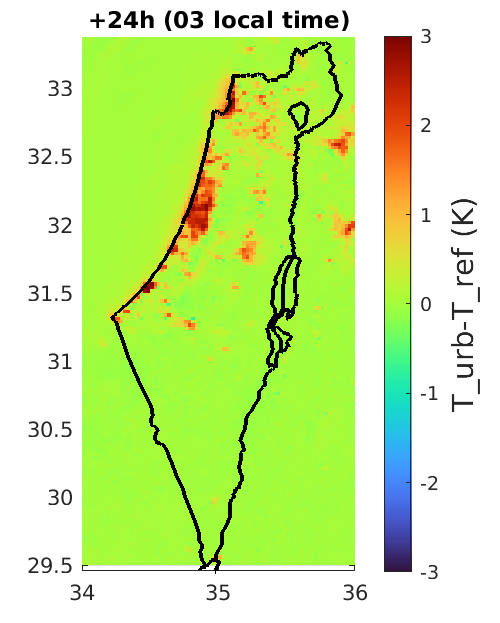 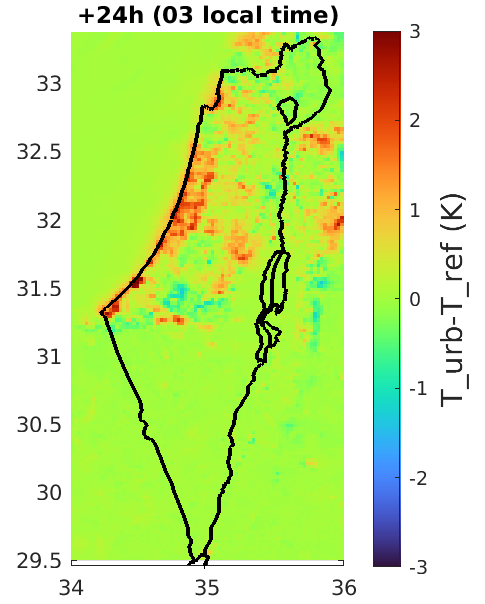 sea
sea
land
land
land
land
urb_car-ref
urb_esa-ref
Before noon. The heat capacity of the cities keeps the nighttime cool air during the day
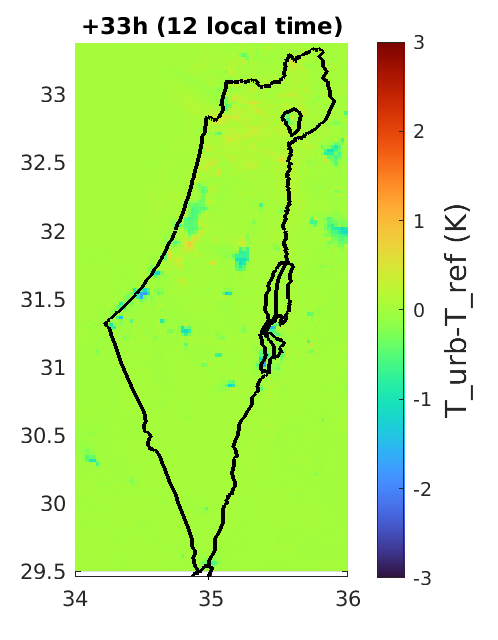 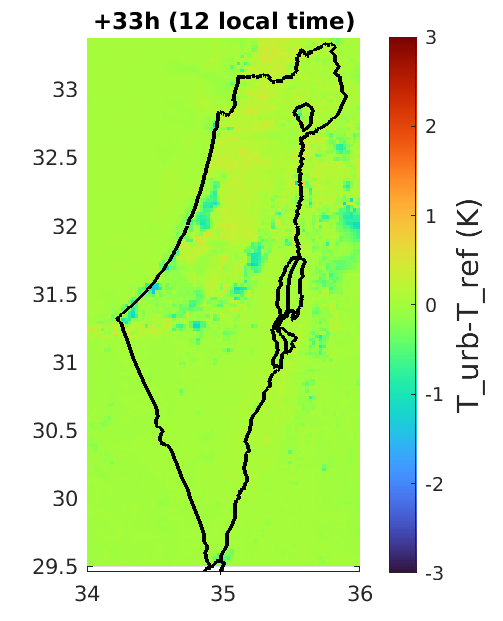 sea
sea
land
land
land
land
urb_car-ref
urb_esa-ref
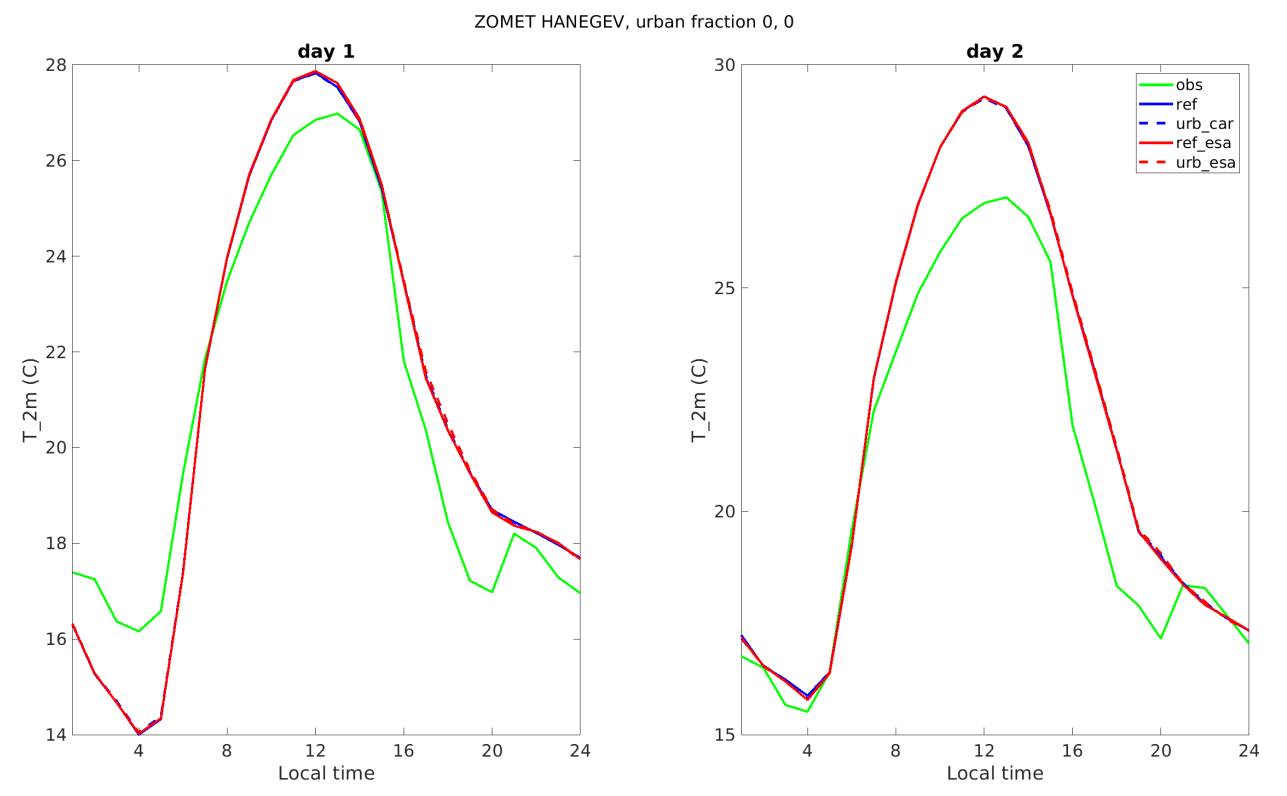 FR_PAVED NEW2
FR_PAVED NEW1
No effect in rural area. Good!
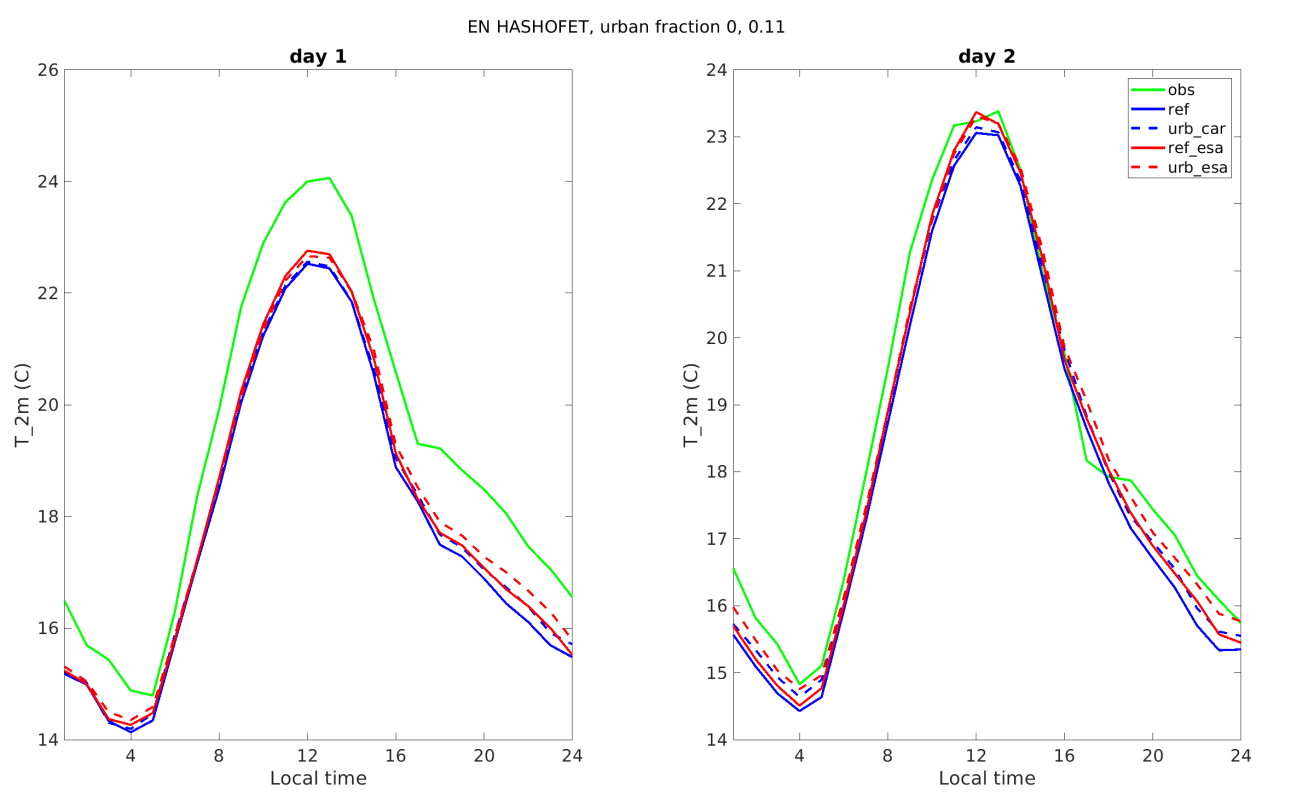 FR_PAVED NEW2
FR_PAVED NEW1
Small effect in weakly urban area. Good!
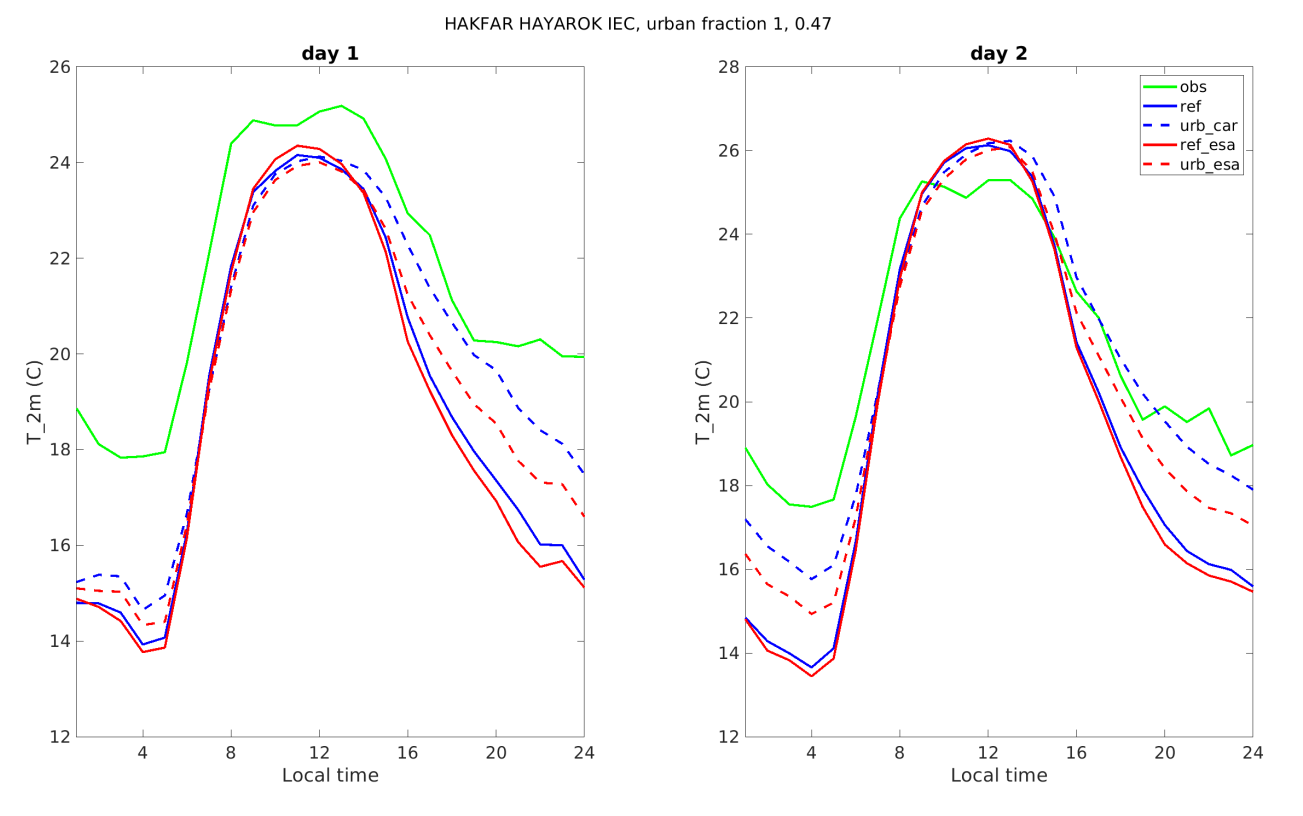 FR_PAVED NEW2
FR_PAVED NEW1
Big effect in urban area. Good!
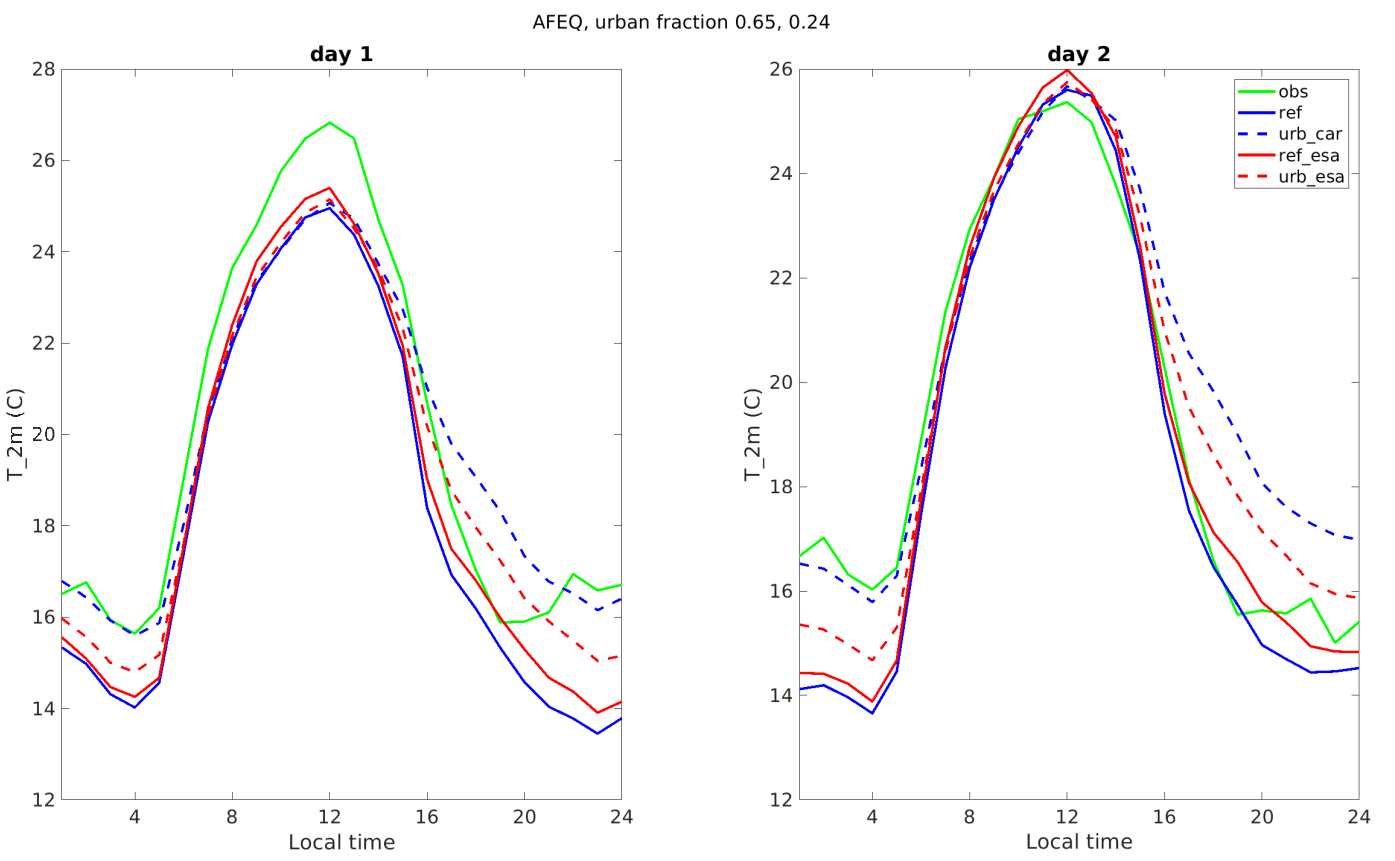 FR_PAVED NEW2
FR_PAVED NEW1
Big effect in urban area. Good!
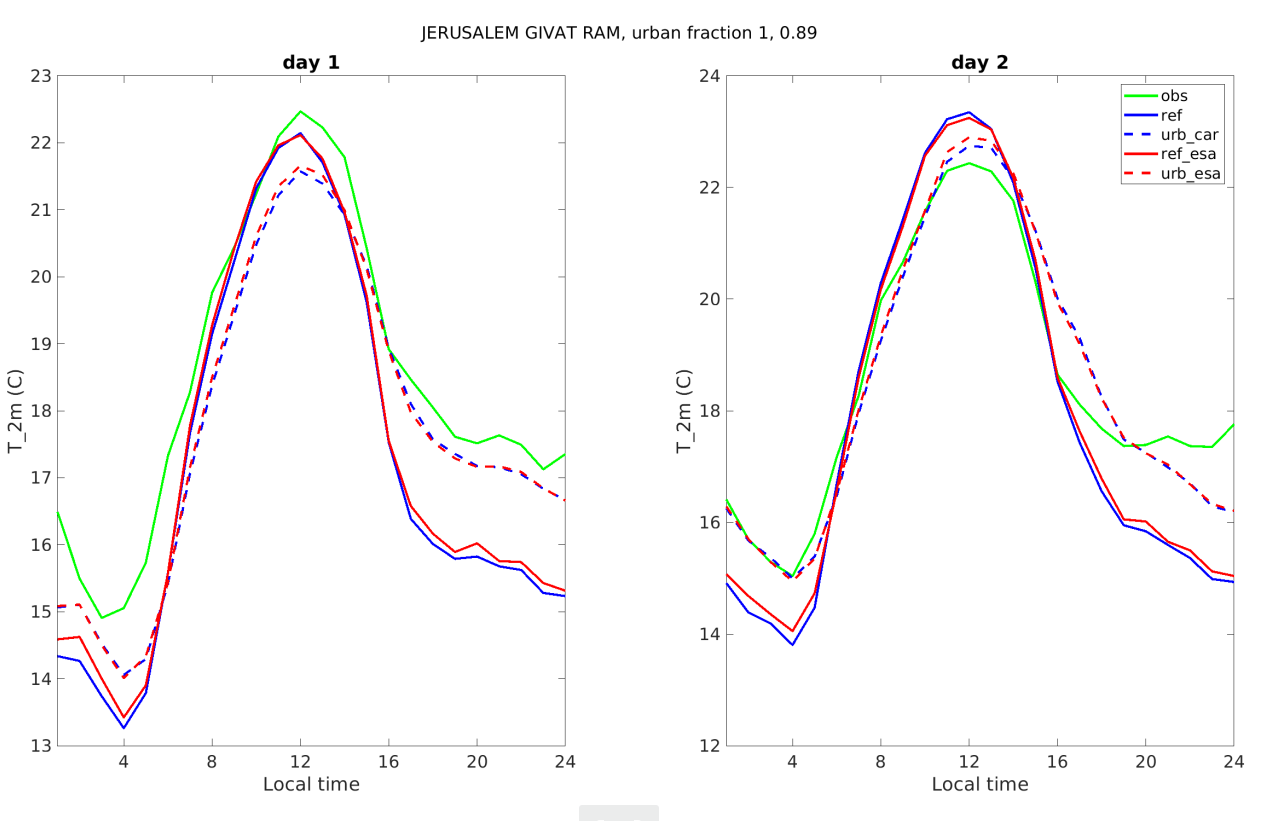 FR_PAVED NEW2
FR_PAVED NEW1
Great improvement in urban area. Good!
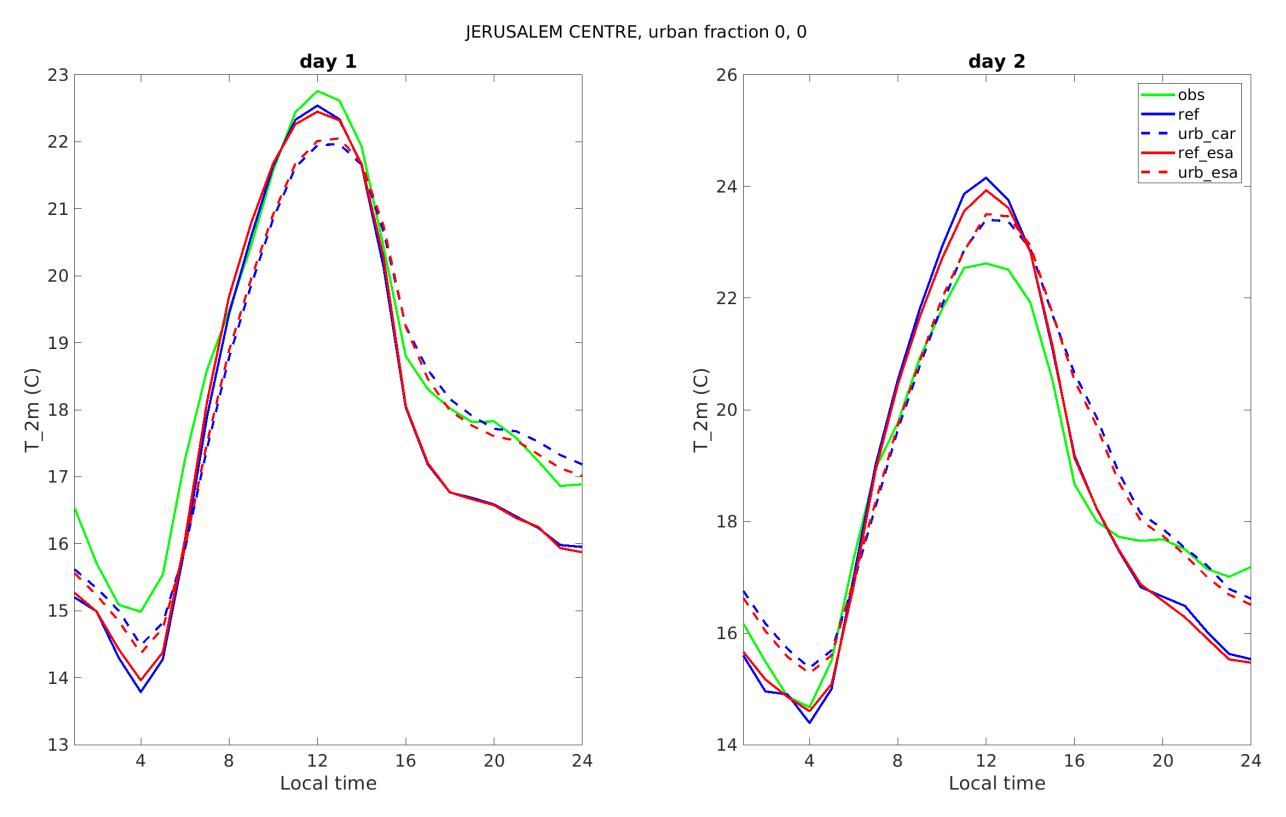 Great improvement in urban area. Good!
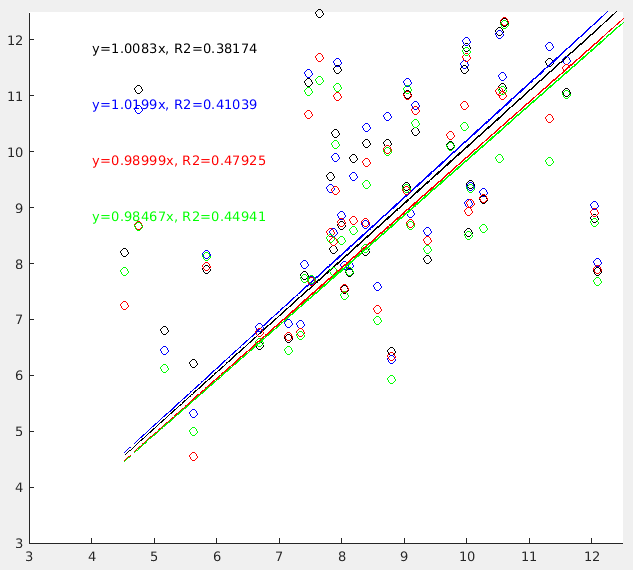 Mean diurnal amplitude ∆T during 8 days experiment: simulated vs observed

Each circle represents one station

As expected ∆T is lower when the urban effect is taken into account

∆T in model and observations approaches 1:1 line

urb_esa is the best
Simulated ∆T (oC)
ref
ref_esa
urb_esa
urb_car
Observed ∆T (oC)
Mean diurnal amplitude ∆T during 8 days experiment: simulated effect vs urban fraction

Each circle represents     one station

The simulated effect is estimated in percent (%) by:



ref_esa – no effect, as expected
urb_esa - ∆T is reduced by ~16%
urb_car - ∆T is reduced by ~19%
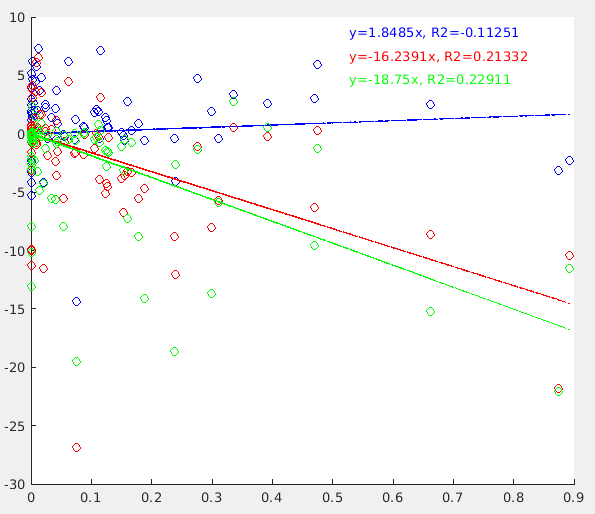 Urban fraction [0-1]
Conclusions
By transferring classes 24-33 of ECOCLIMAP-SG to GlobCover class 19, the urban cover is improved significantly, but is overestimated. With the use of ESA there is no overestimation.

The urban scheme with ESA land use mapping showed good results

Therefore the model was retuned and the operational version was updated on 30/7/2023 !

Plans: analyze the effect of the scheme on (following PP CITTA plan): 
Temperature and wind profiles over Tel Aviv and Jerusalem
Snow depth in Jerusalem during snow events
Thanks Jan-Peter!
Thanks everybody!
More slides
Verification since the upgrade:
Verification method
RMSE verification (left panels):
For each forecasted field, verification was performed separately for 4 groups. The groups were 54 inland and 27 coastal automatic weather stations over Israel, each verified separately for the night (00 UTC) and day (12 UTC) times during the first 72h of the forecast. The final RMSE score was obtained by averaging the RMSE scores of the 4 groups. The exception is the 10m wind direction verification. Here, the model and observation wind vectors were used to calculate the RMSE of the vector of difference (RMSEwv), minus RMSE of the wind speed (RMSEws), resulting in score in units of m/s.

Hits verification (right panels):
Similar analysis was performed to obtain the percentage of hits. A forecast was accounted as hit in case its absolute error was below a predefined threshold. The thresholds for T2, RH2, WS10 and WD10 were defined as 2K, 13%, 2m/s and 30o, respectively.
Verification since the upgrade:
2m Temperature
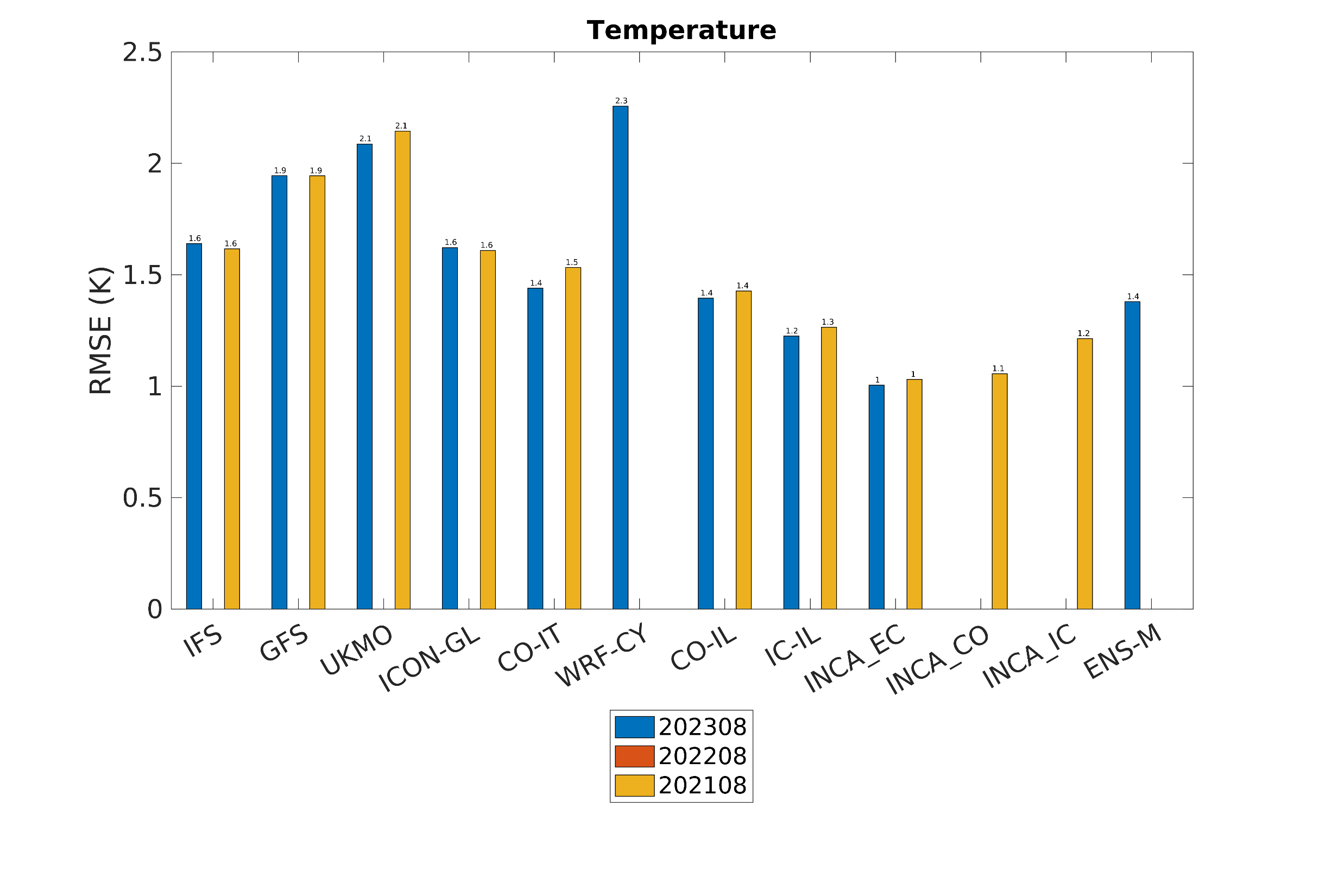 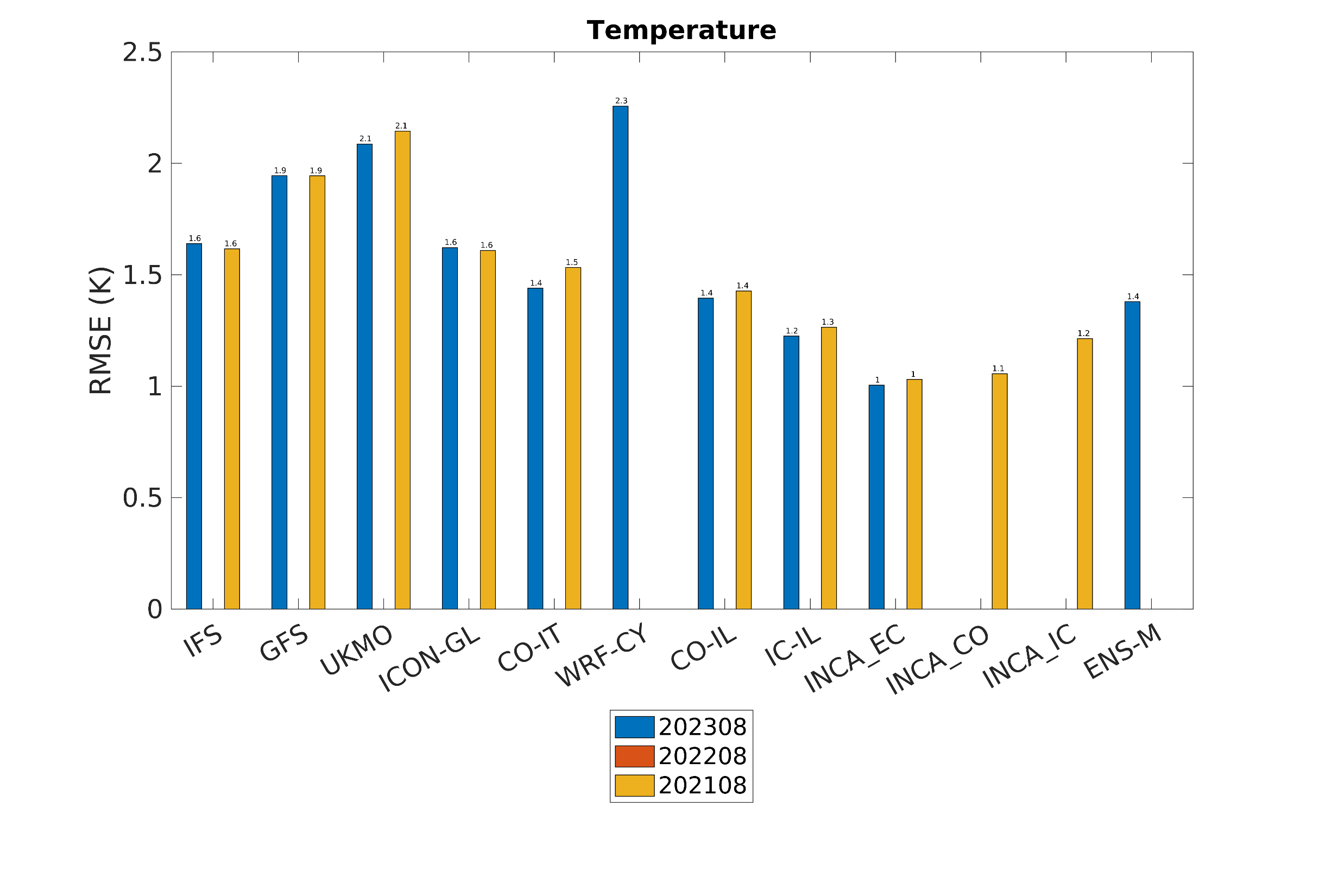 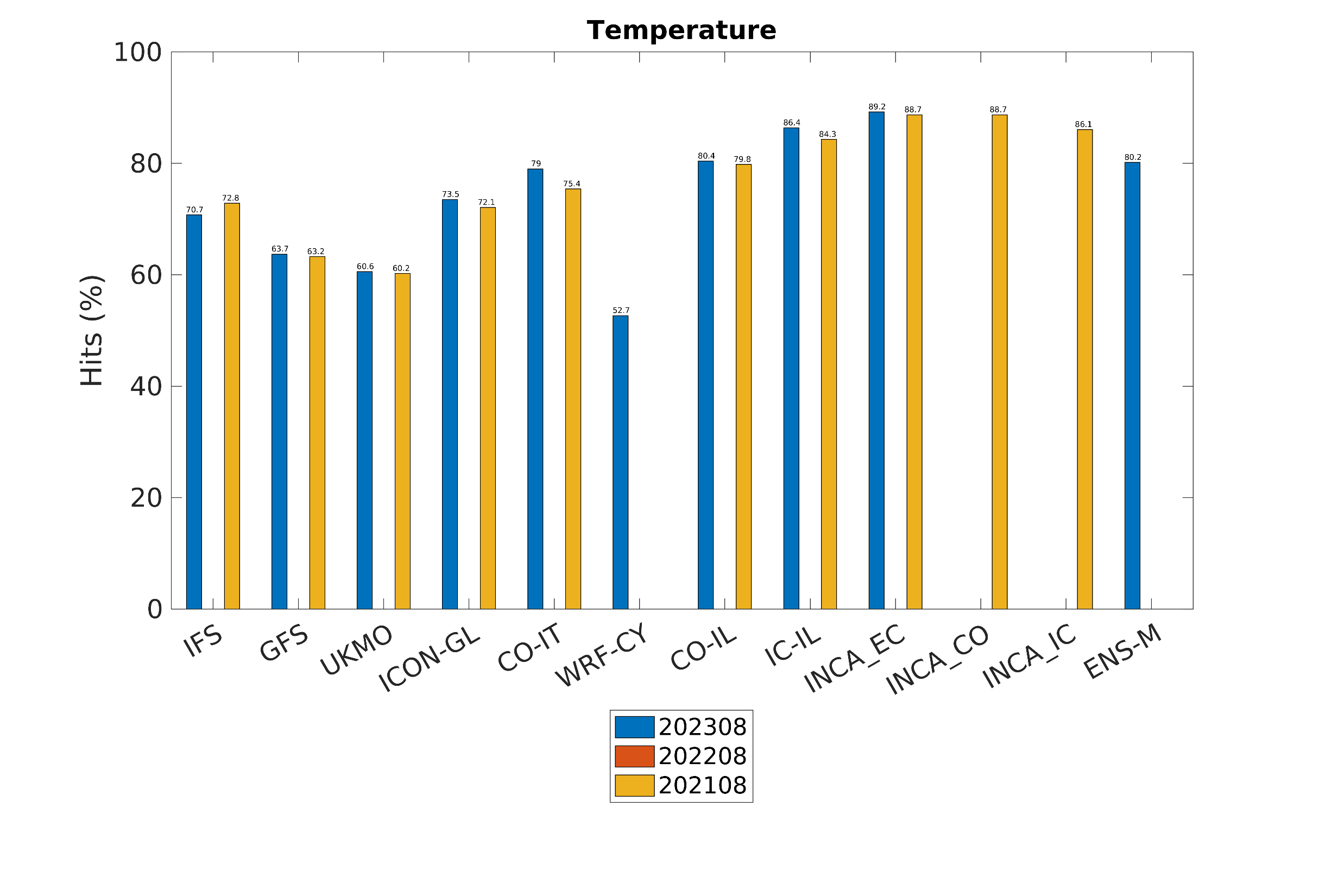 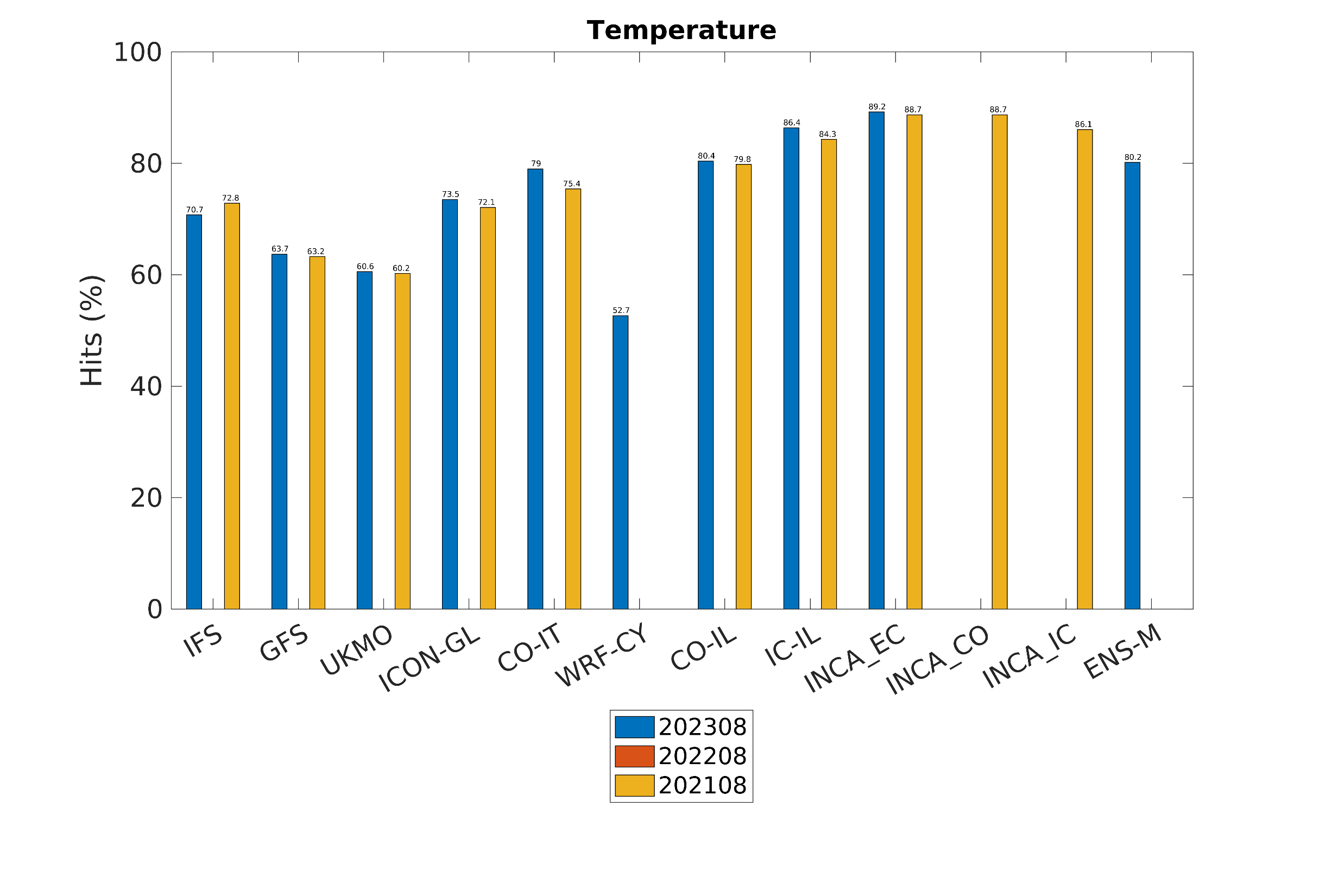 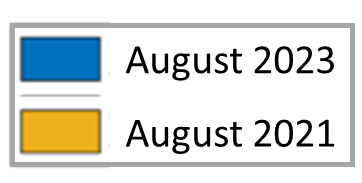 IFS    CO-IL   IC-IL   IC-GL
IFS    CO-IL   IC-IL   IC-GL
Verification since the upgrade:
2m Relative humidity
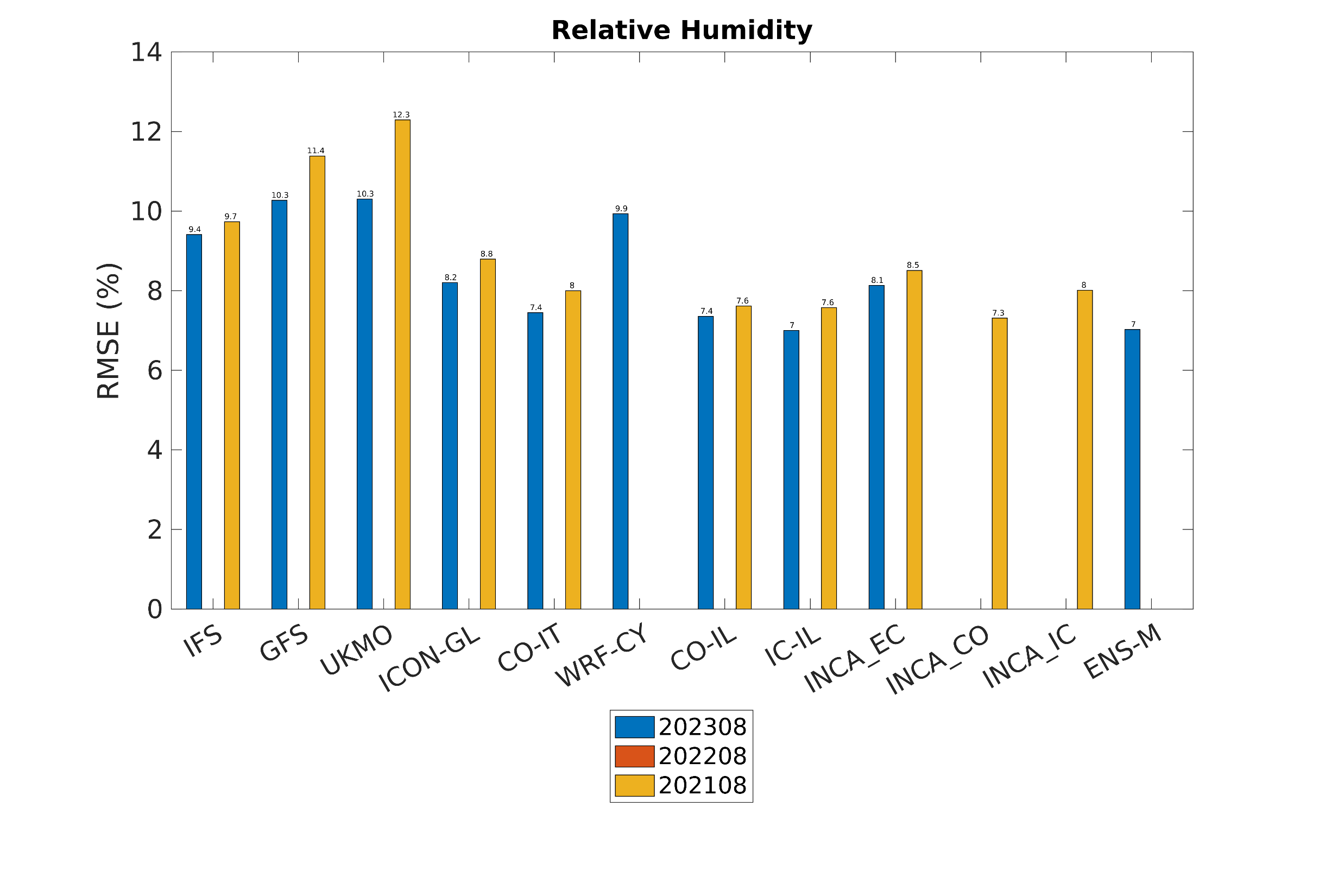 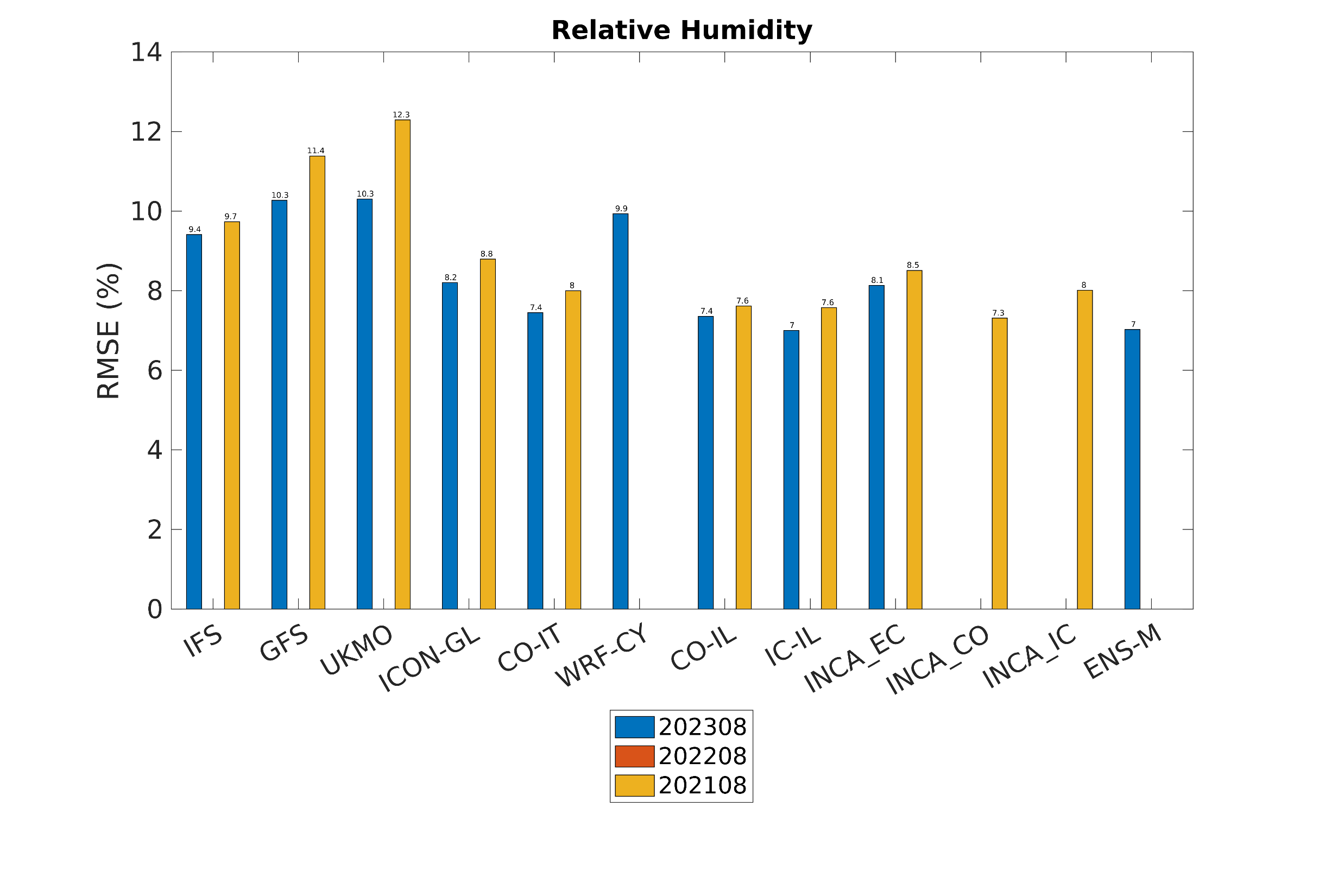 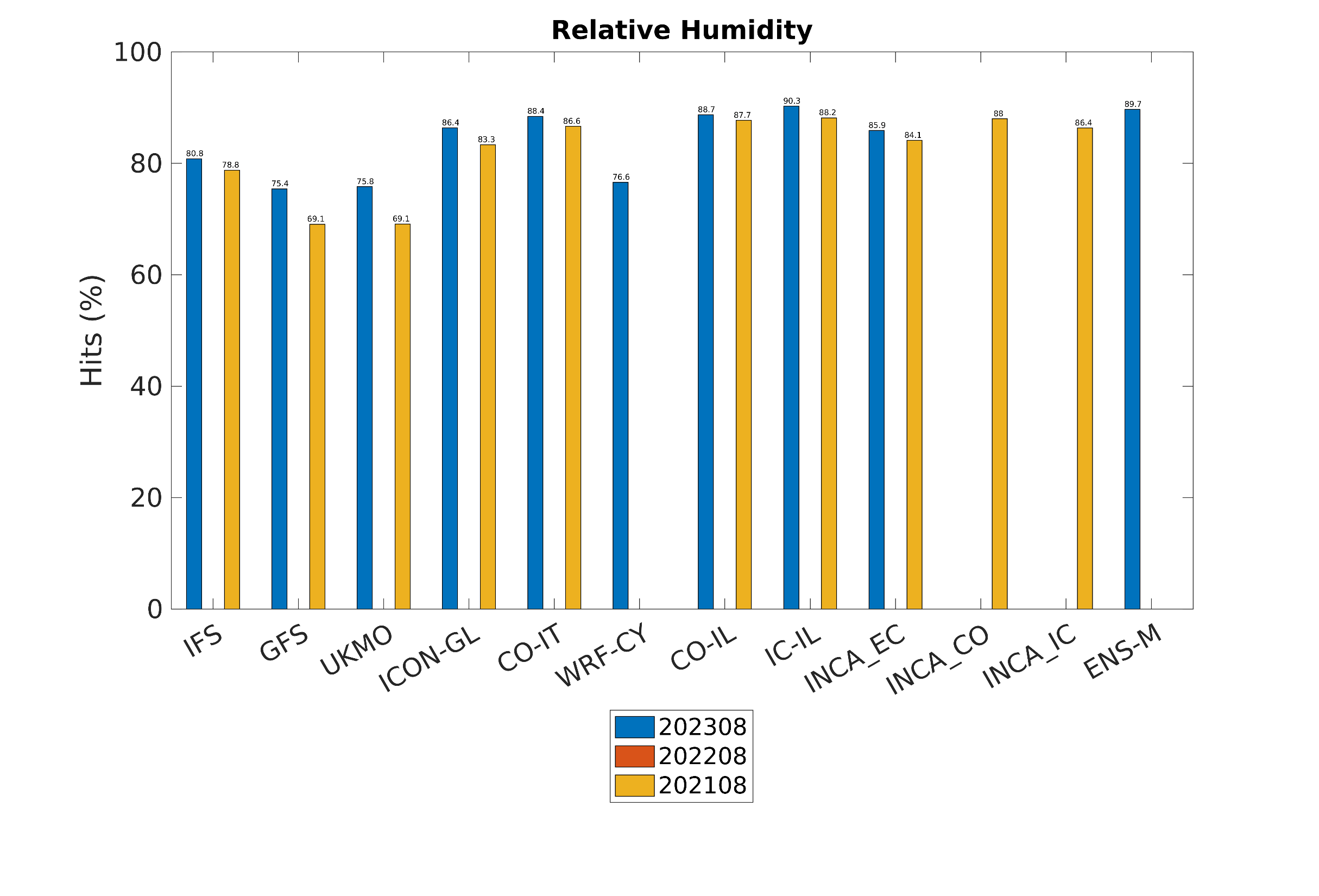 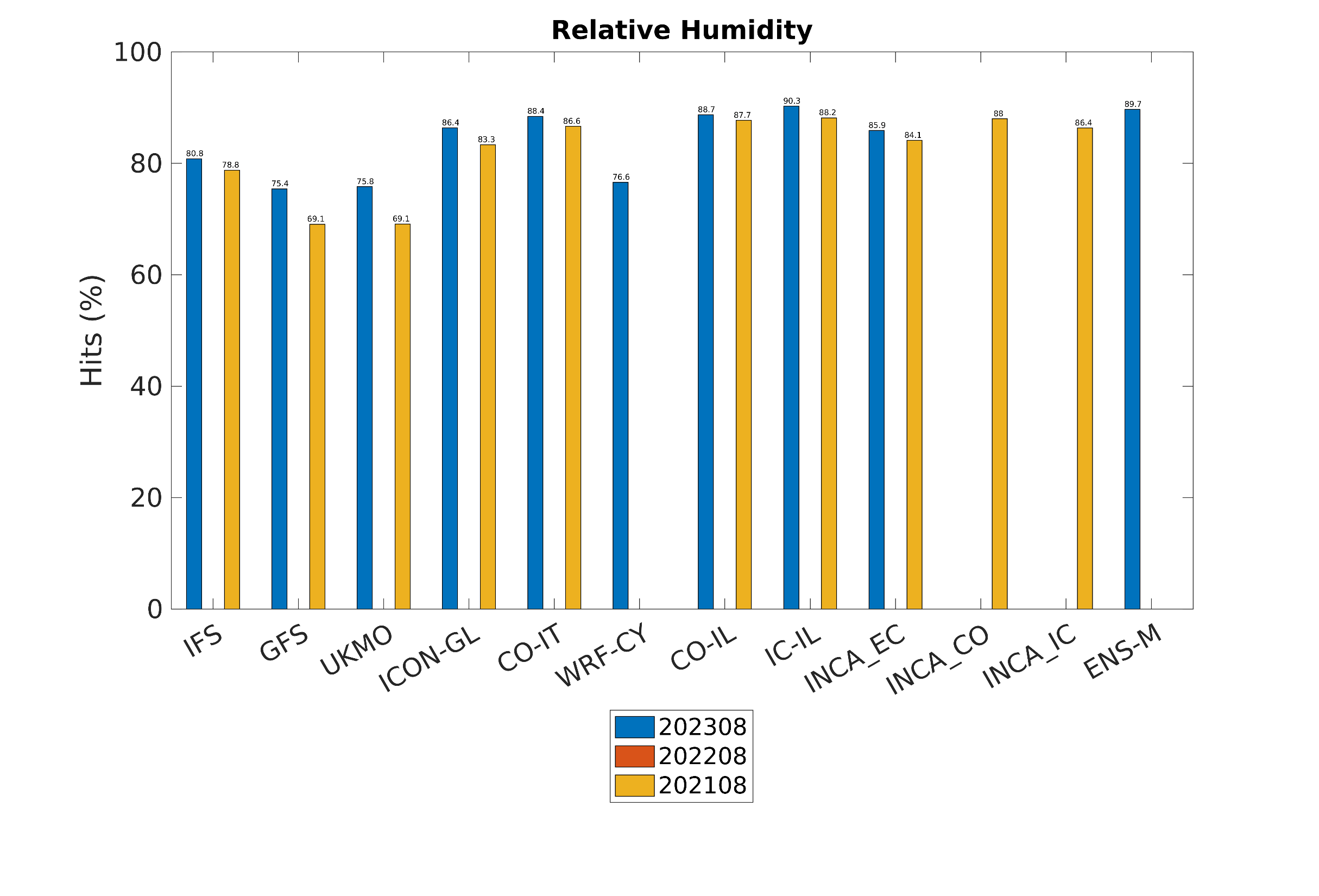 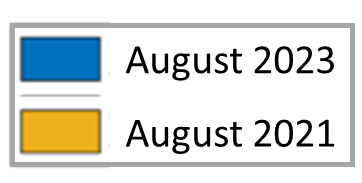 IFS    CO-IL   IC-IL   IC-GL
IFS    CO-IL   IC-IL   IC-GL
Verification since the upgrade:
10m Wind speed
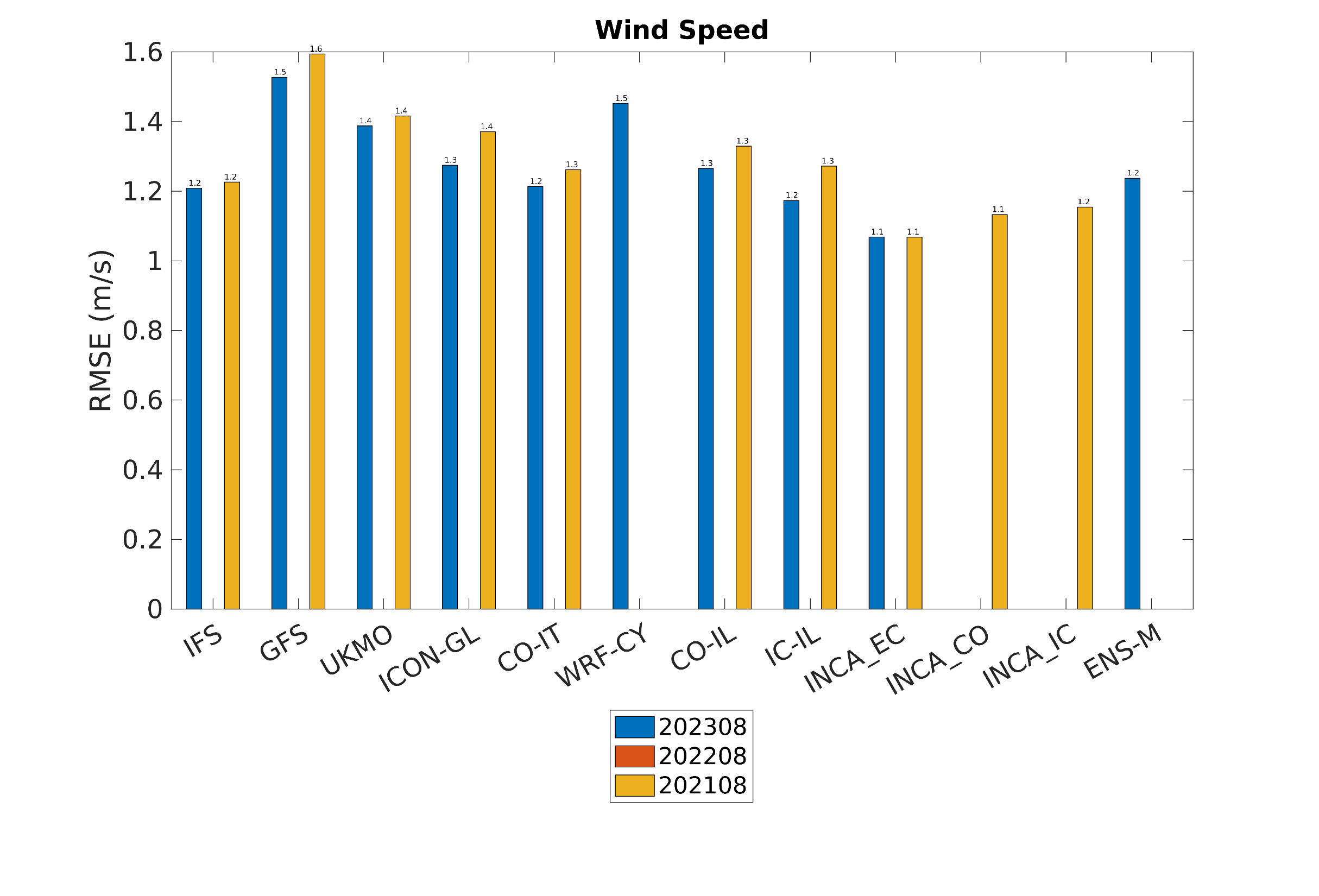 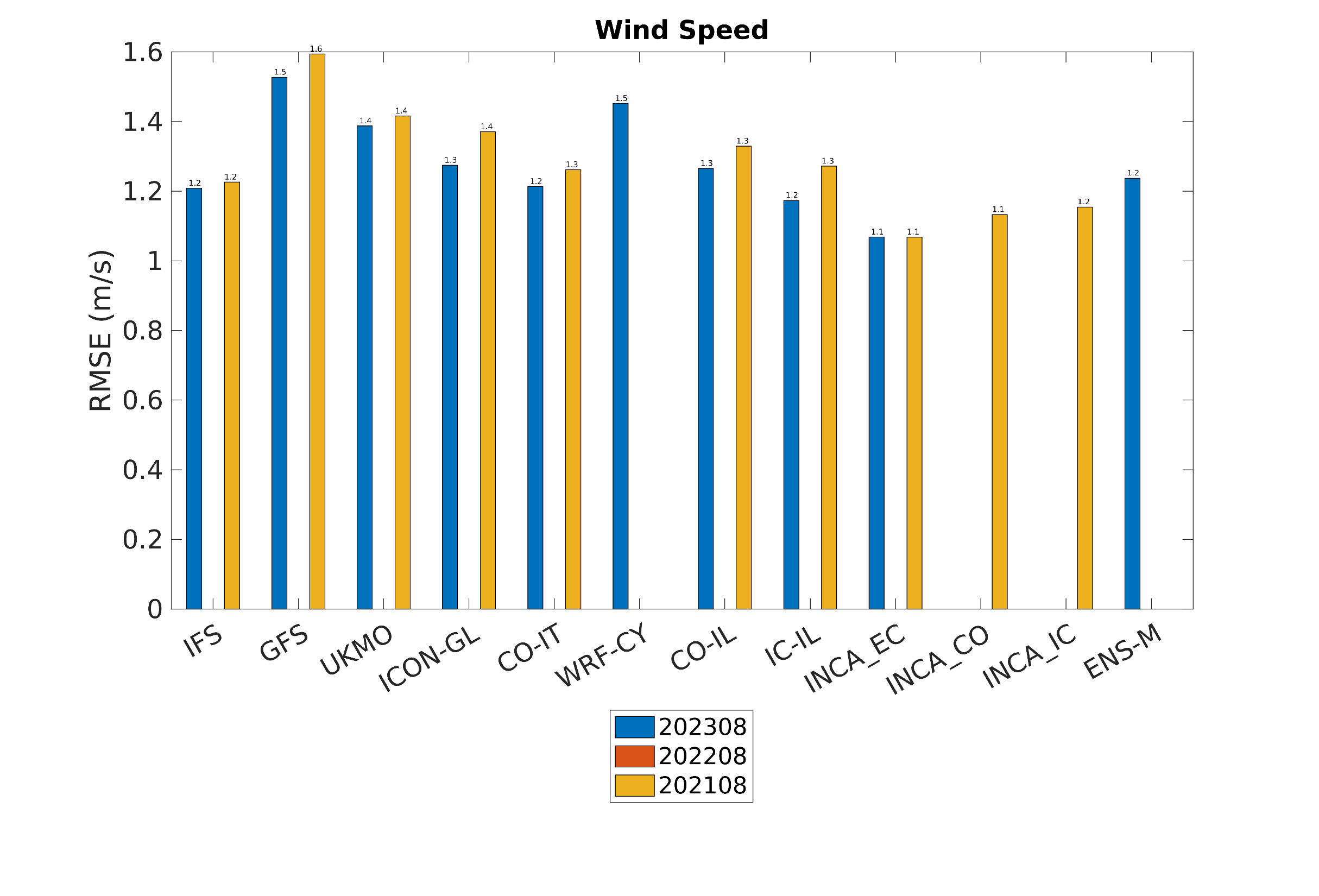 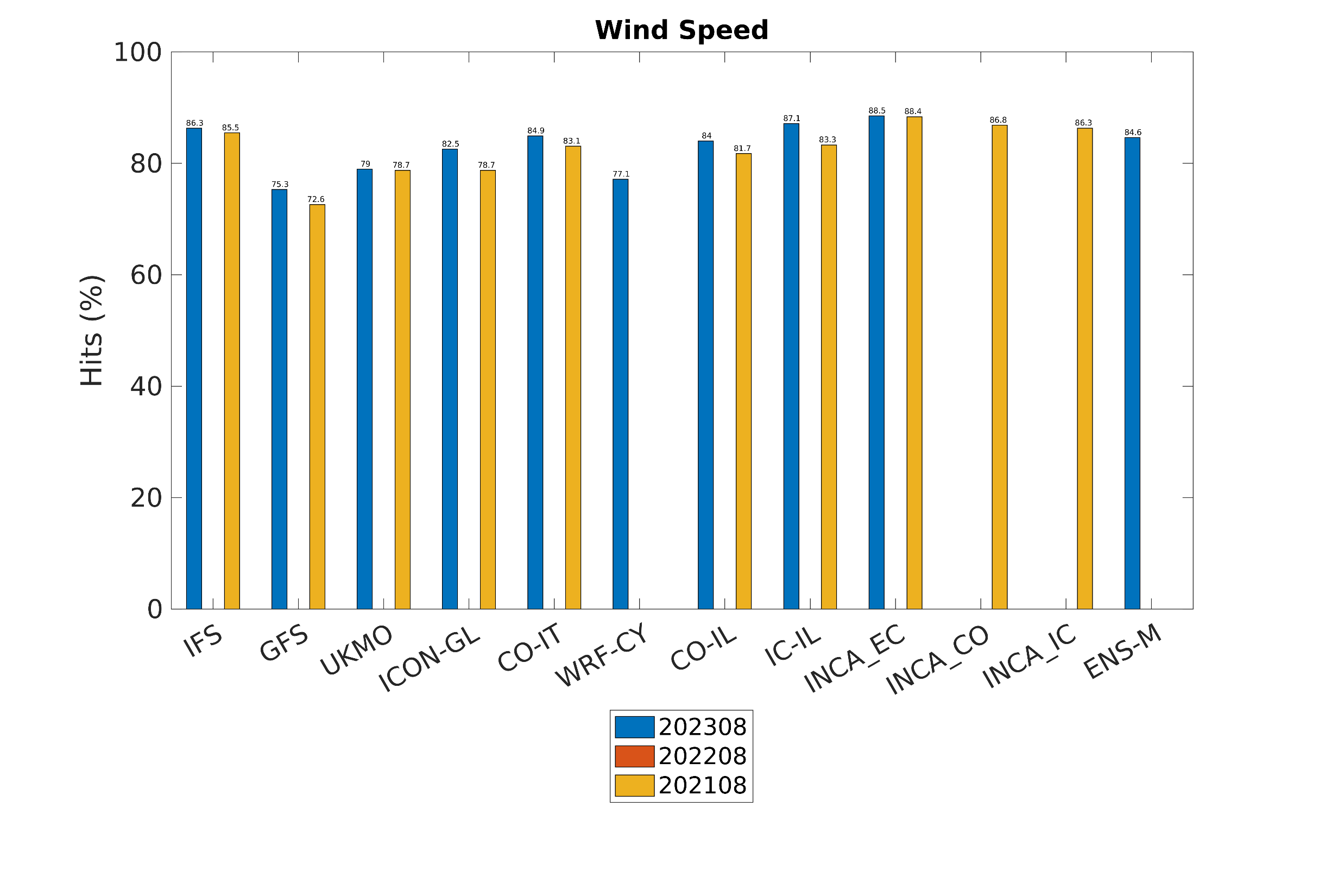 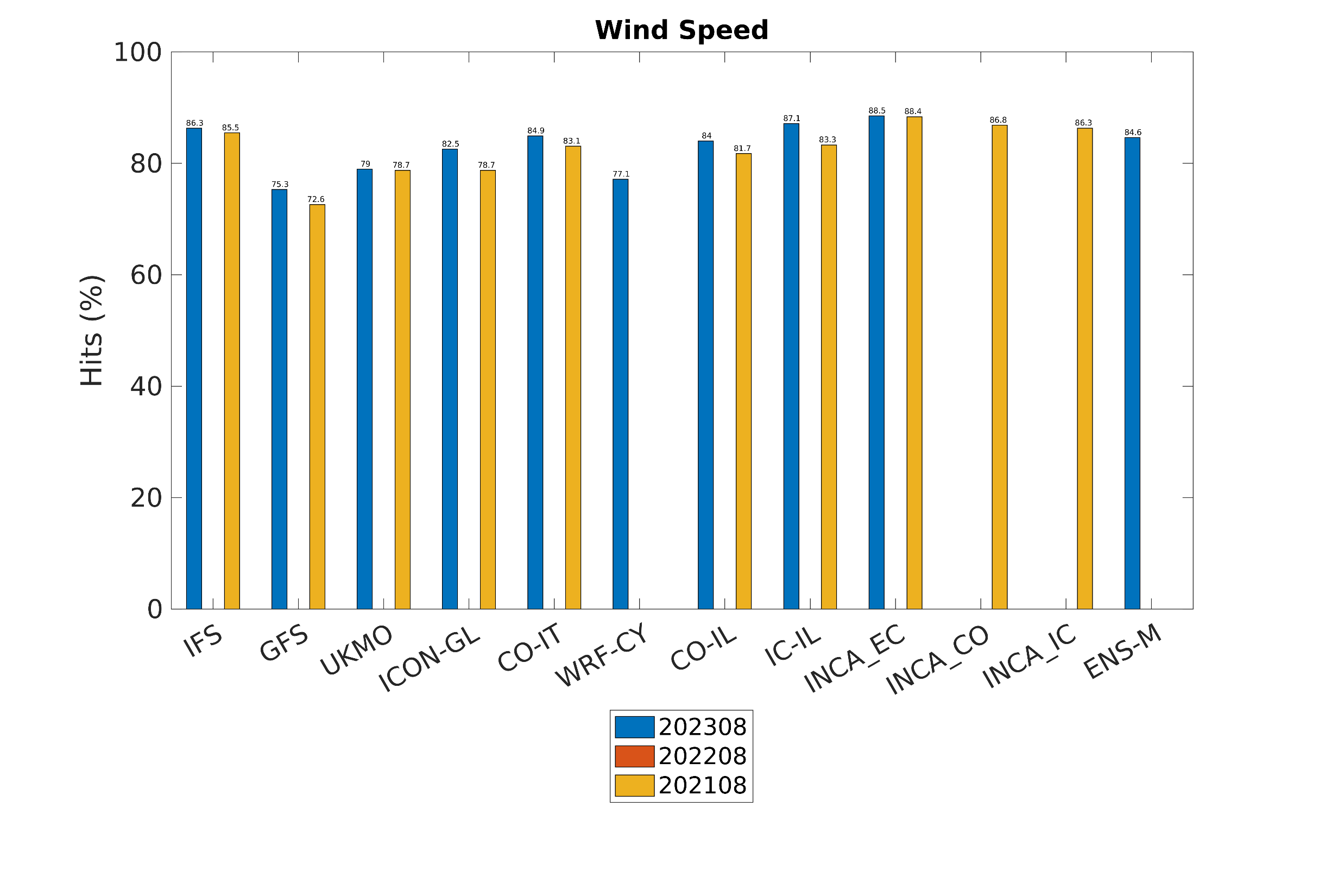 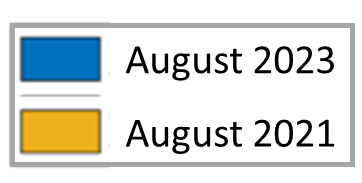 IFS    CO-IL   IC-IL   IC-GL
IFS    CO-IL   IC-IL   IC-GL
Verification since the upgrade:
10m Wind direction
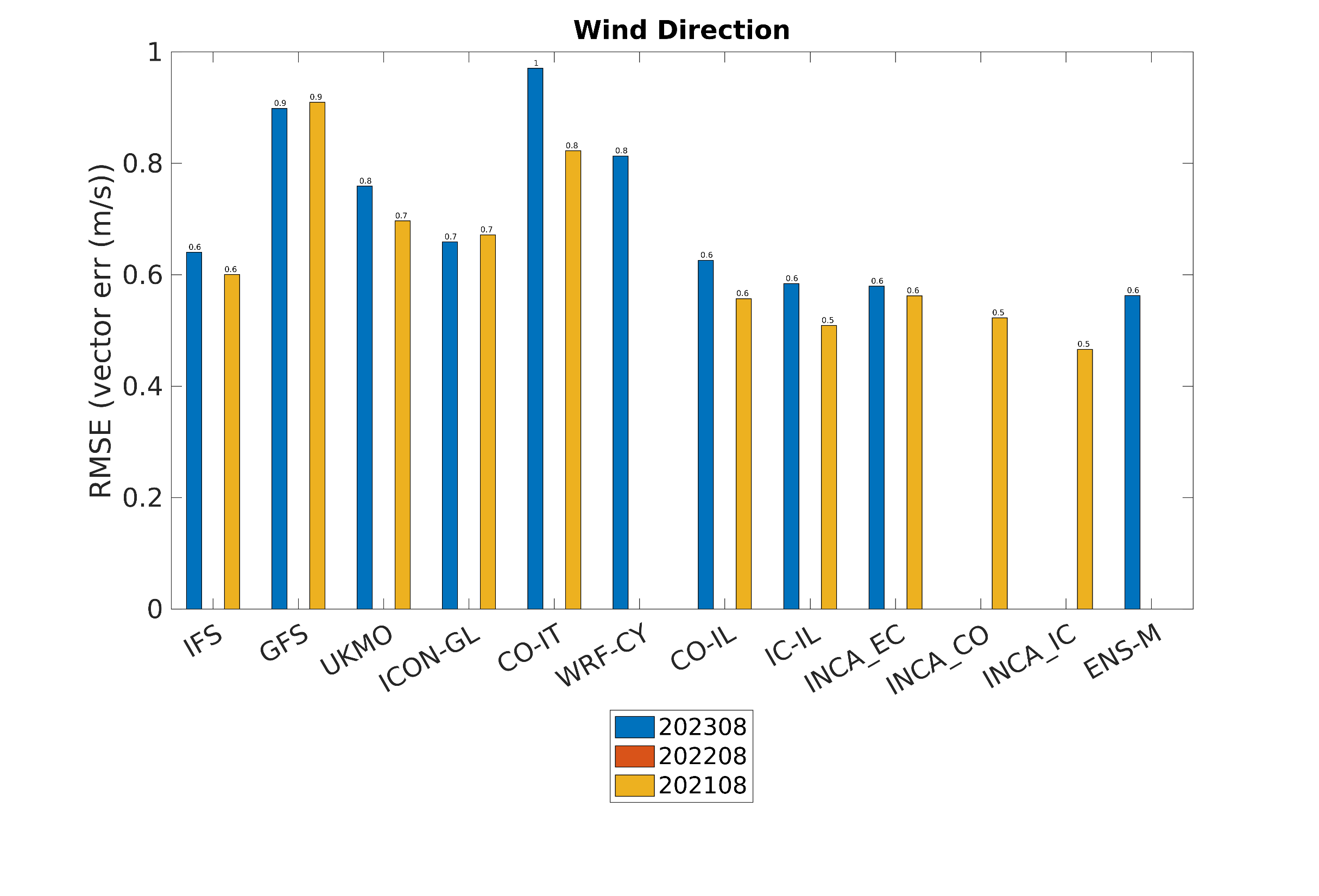 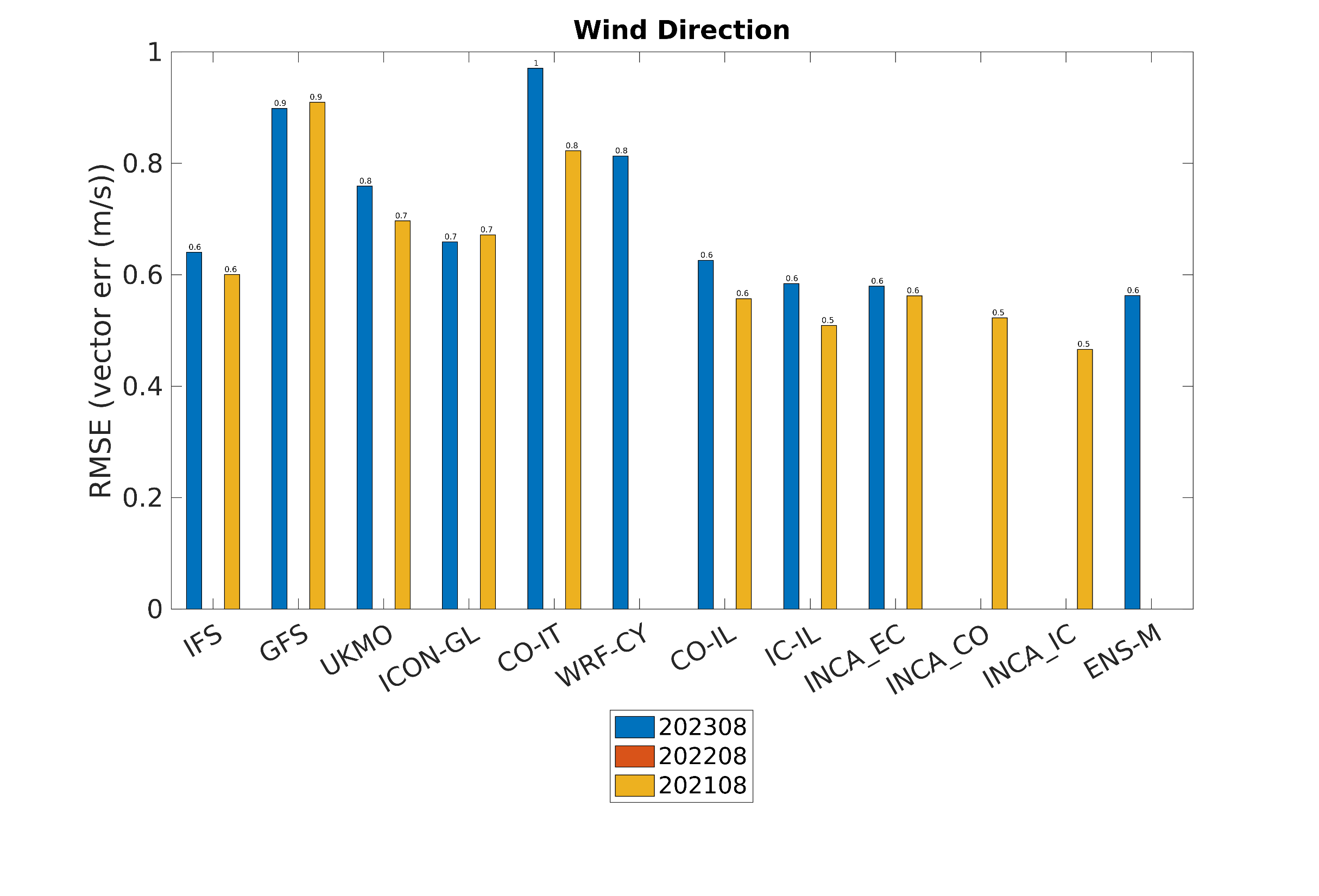 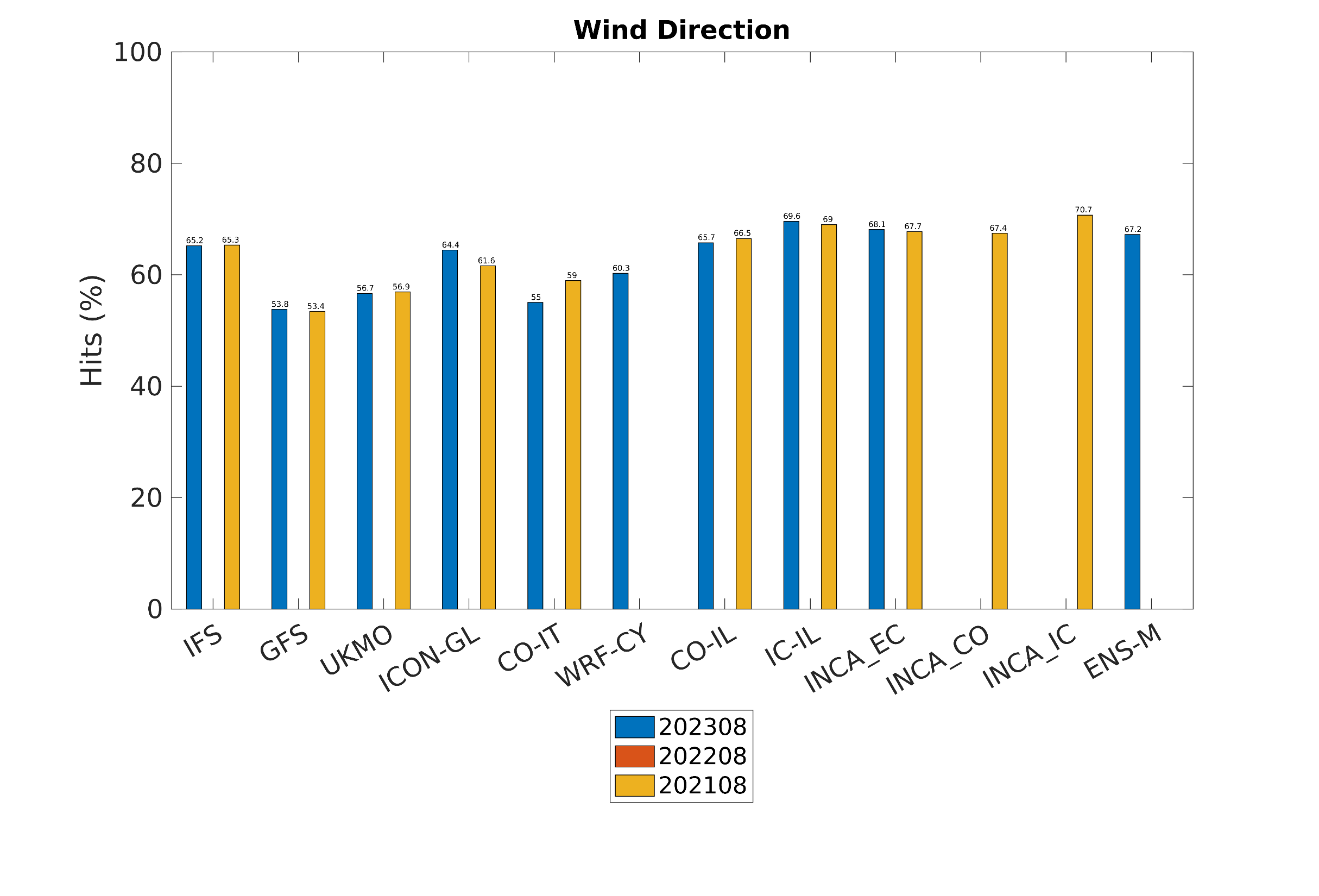 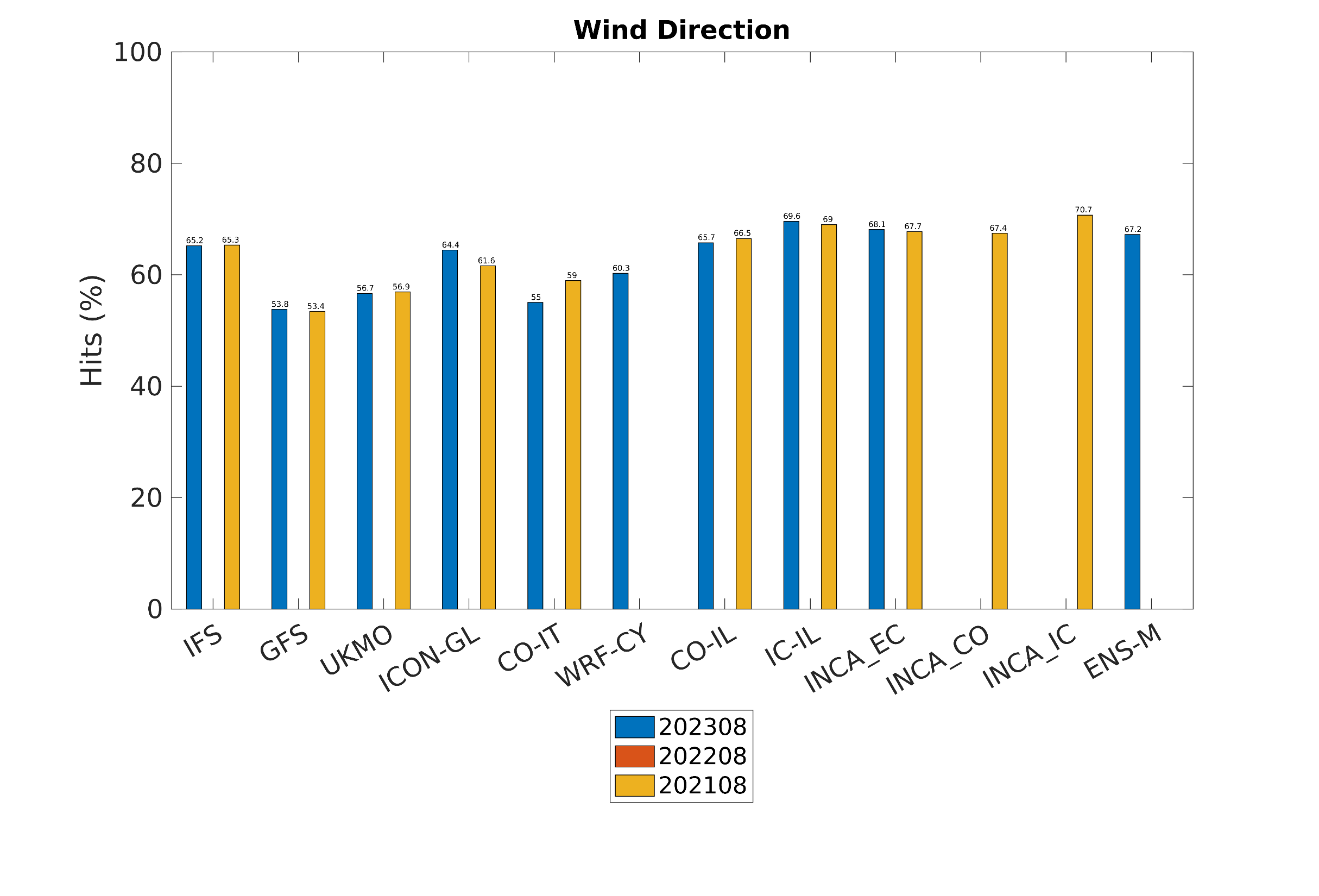 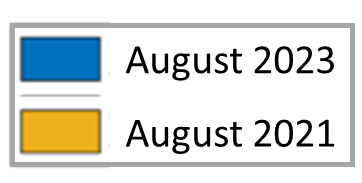 IFS    CO-IL   IC-IL   IC-GL
IFS    CO-IL   IC-IL   IC-GL
Expected precipitation improvement (test cases)
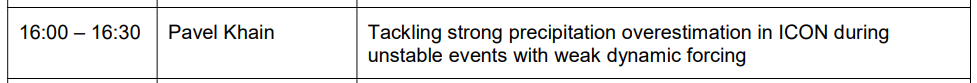 Visit:
12/9 WG3a
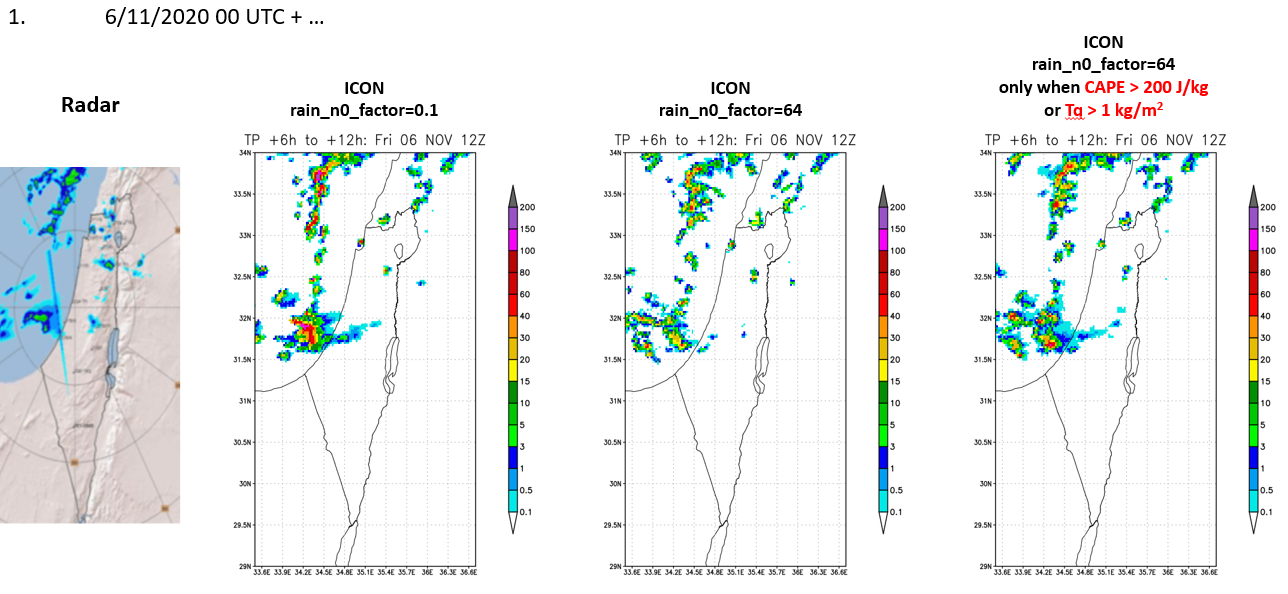 Expected precipitation improvement (test cases)
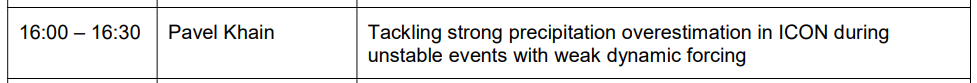 Visit:
12/9 WG3a
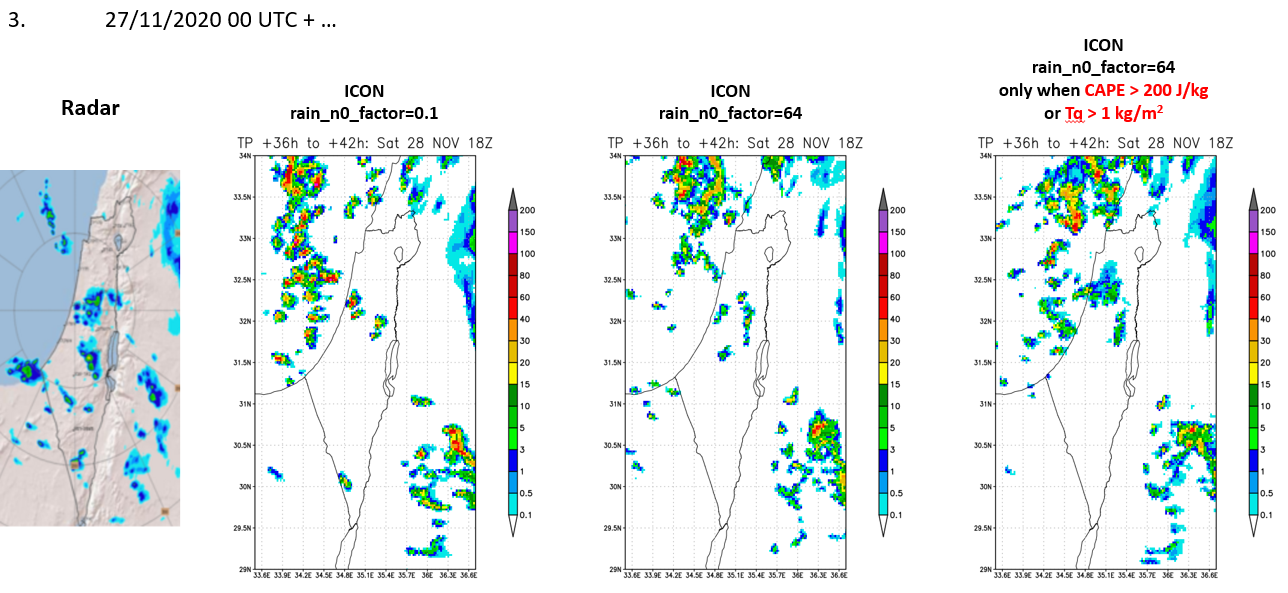 Expected precipitation improvement (test cases)
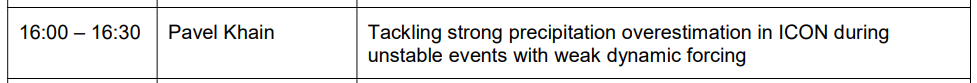 Visit:
12/9 WG3a
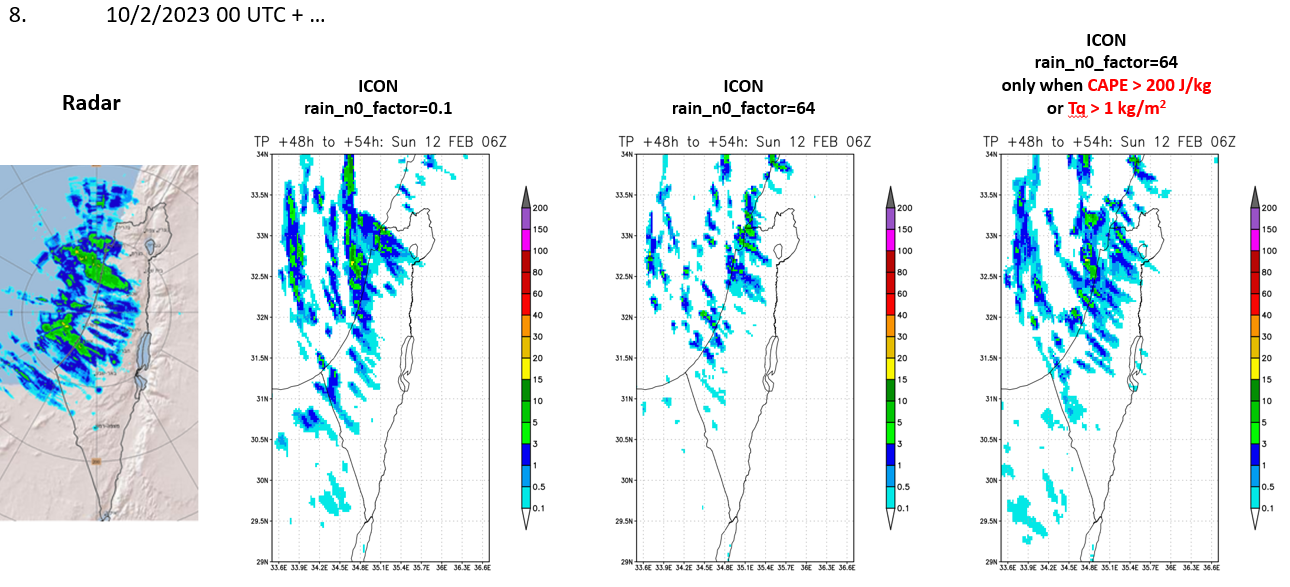